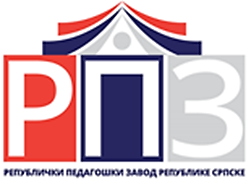 Исходи учења у настави Основа информатике
Функционалан писменост у 21. вијеку поред читања и писања обухвата и информатичку писменост.
Информатички писмена је особа способна да разумије улогу информатике и информатичких система у савременом свијету, доноси закључке засноване на информатичком знању и рјешава проблема у садашњем и будућем животу примјеном информатике (Puhimann 2004).
Информатика данас утиче на са подручја живота.

Познавање основа рада на рачунару неопходно је у свим професијама.

Вјештина употребе ИКТ-а је једна од кључних компетенција према дефиницији ЕУ.

 Познавање основа рада на рачунар спада у општу културу.
САДРЖАЈ
01
02
6. разред
7. разред
03
04
8. разред
9. разред
01
6. РАЗРЕД
Наставне теме
Информатика у савременом друштву
Основни појмови
Интернет, претраживање интернета
Безбједност на интернету
Онлајн комуникација
Архитектура рачунара
Oсновни појмови
дефинише податак, информацију, рачунар, рачунарство и информатику;
примјењује ергономске мјере у свакодневном животу;
препознаје карактеристике и врсте савременог рачунара;
разликује савремене рачунаре и друге уређаје који обављају функцију рачунара: стони рачунари, лаптоп, таблети, „паметни“ мобилни телефони и PDA уређаји.
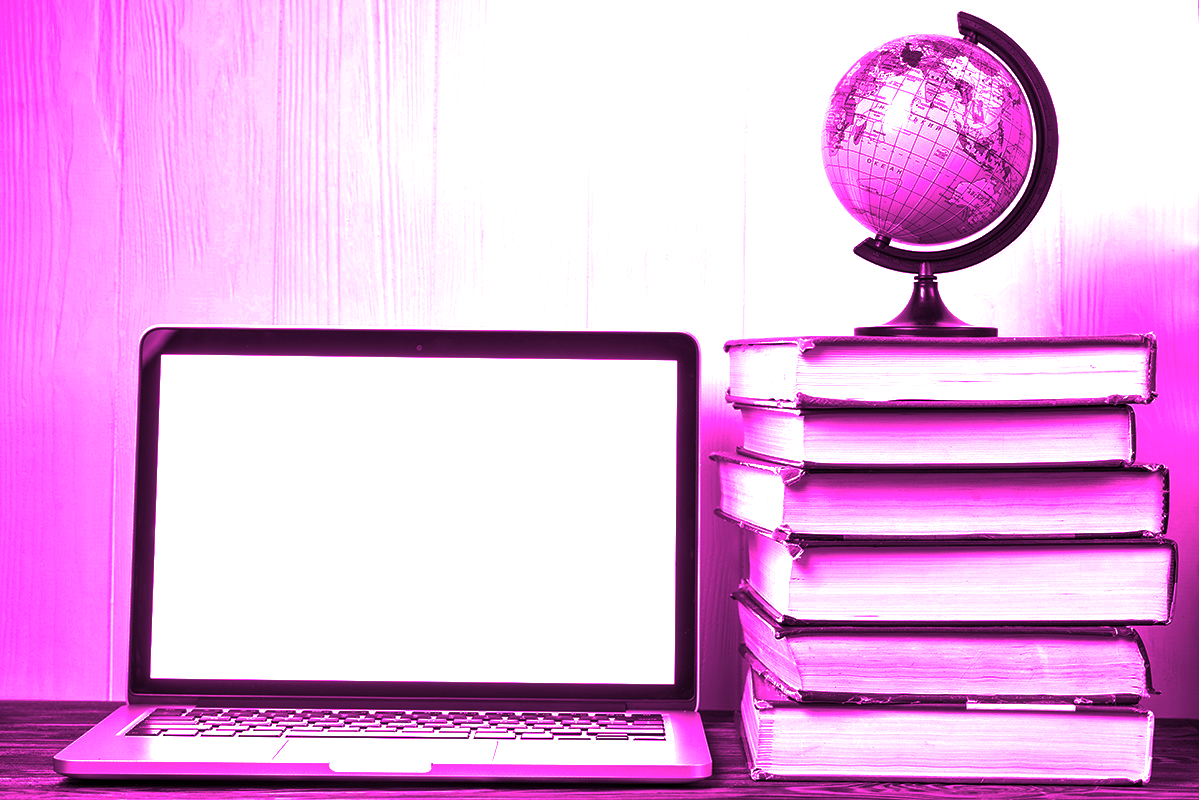 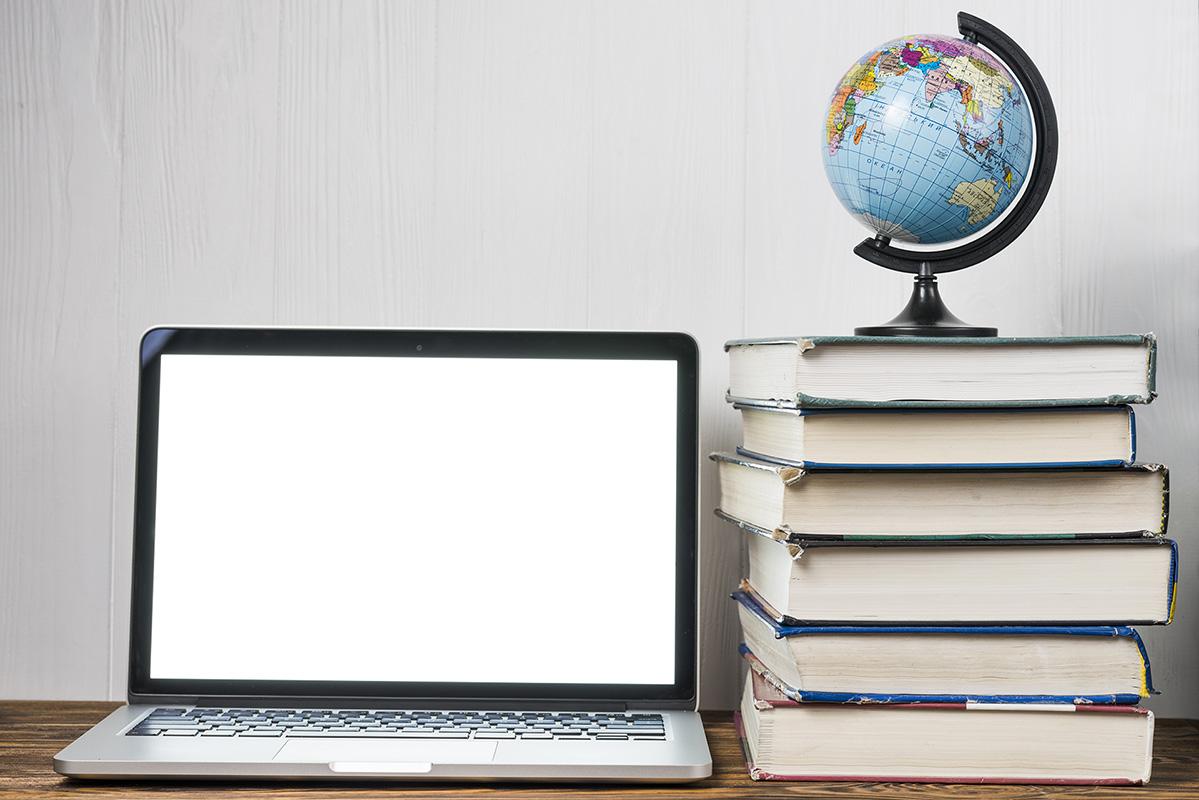 Интернет, претраживање интернета
објашњава функцију и анализира значај интернета;
приступа и прегледа  различите веб-сajтове помоћу једног од прегледника;
процјењује тачност инфорамција и поузданост интернет извора.
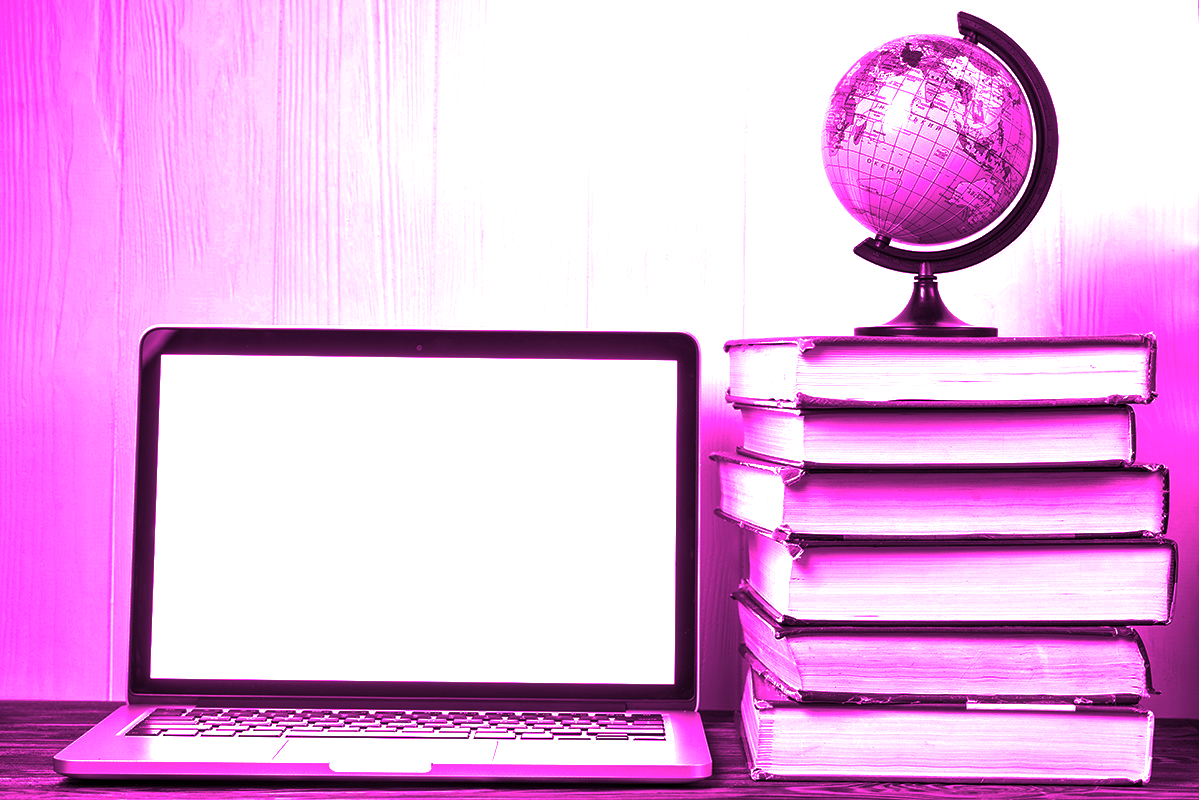 Интернет је постао наставно средство.

Да би остварили исходе учења у овој области неопходно га је у наставном процесу користити интегрисано у конкретном примјеру (не скупљати информације само скупљања ради). 
На тај начин ученици ће научити како користити прегледник и како пронаћи информације. То укључује познавање основних појмова (hyperlink, www, сервер и и сл.), познавање структуре интернет адресе, критичко вредновање информација, преузимање слика и докумената пронађених на интернету.
Безбједност на интернету
пореди примјерене и непримјерене облике понашања и садржаје на интернету;
примјењује правила безбједног претраживања интернета (штити личне податке и поштује правила понашања на интернету).
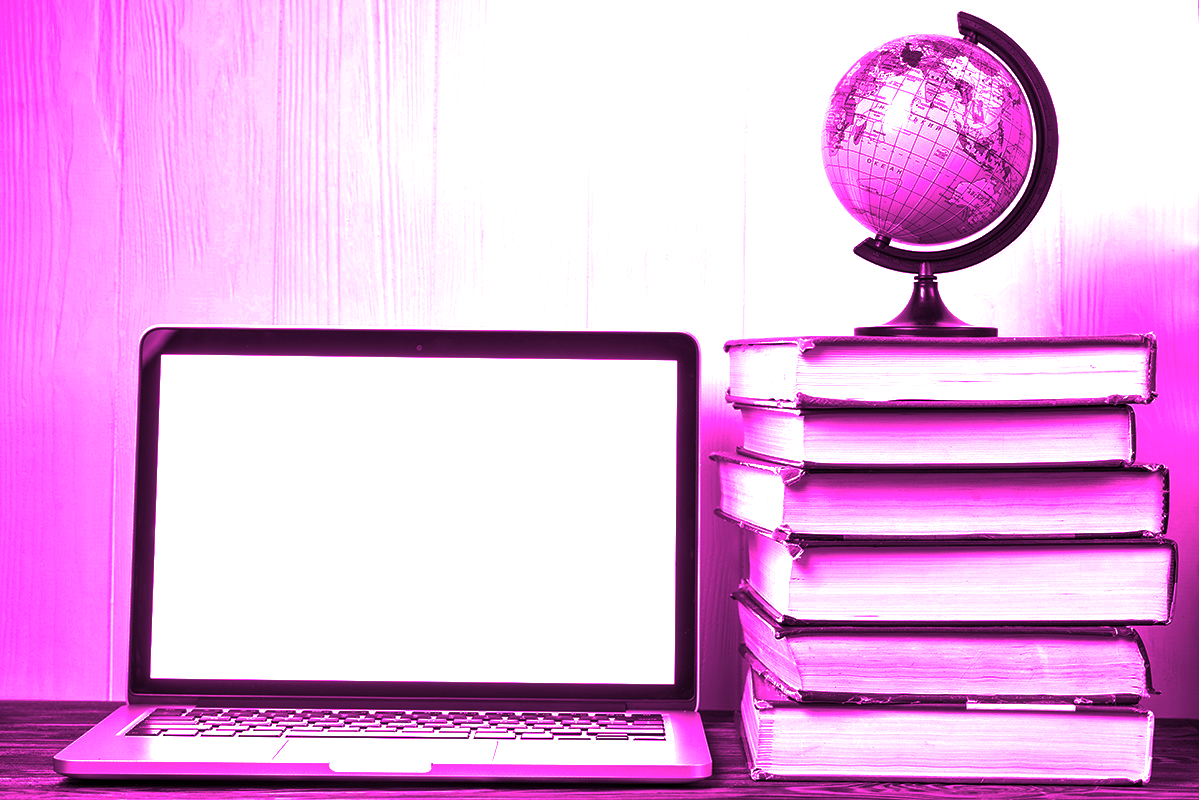 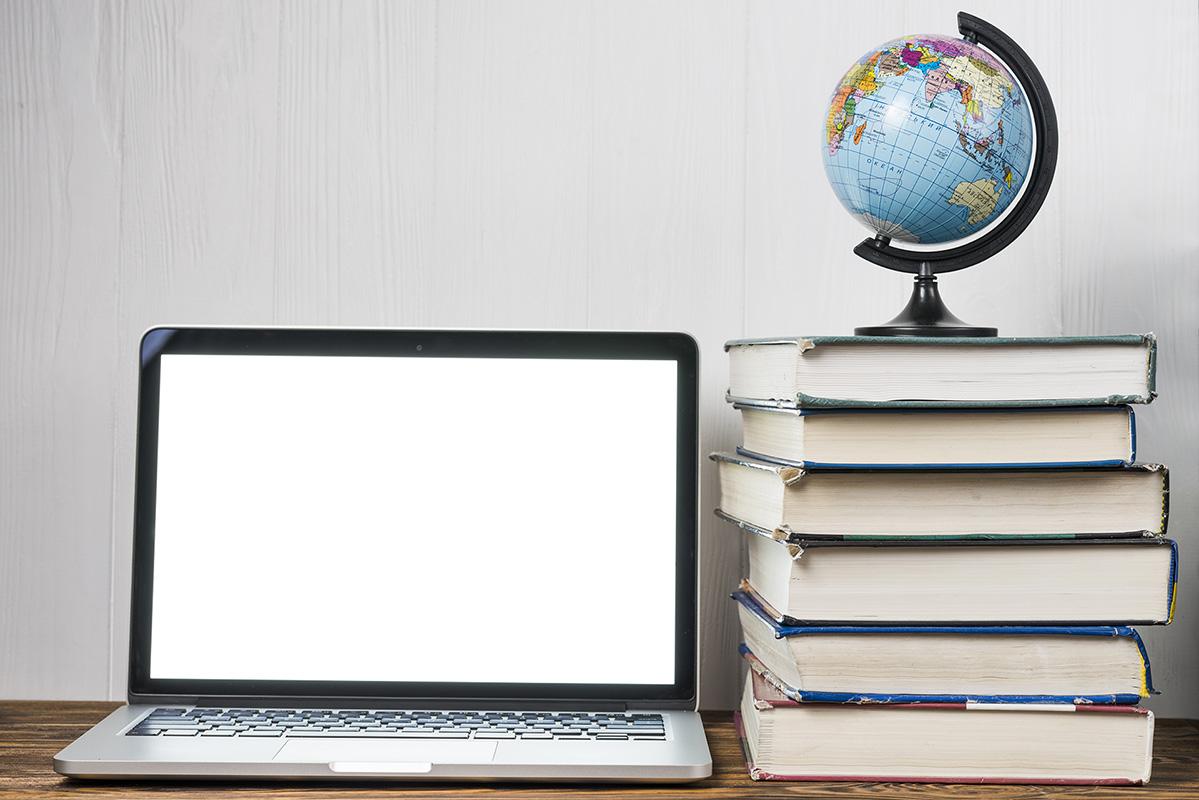 Неопходно је водити рачуна да су опасности на интернети бројне, да се сваког дана појављују нове, па у том смјеру треба и организовати наставу.
Онлајн комуникација
разликује сервисе за синхрону и асинхрону комуникацију;
користи имејл сервис за комуникацију.
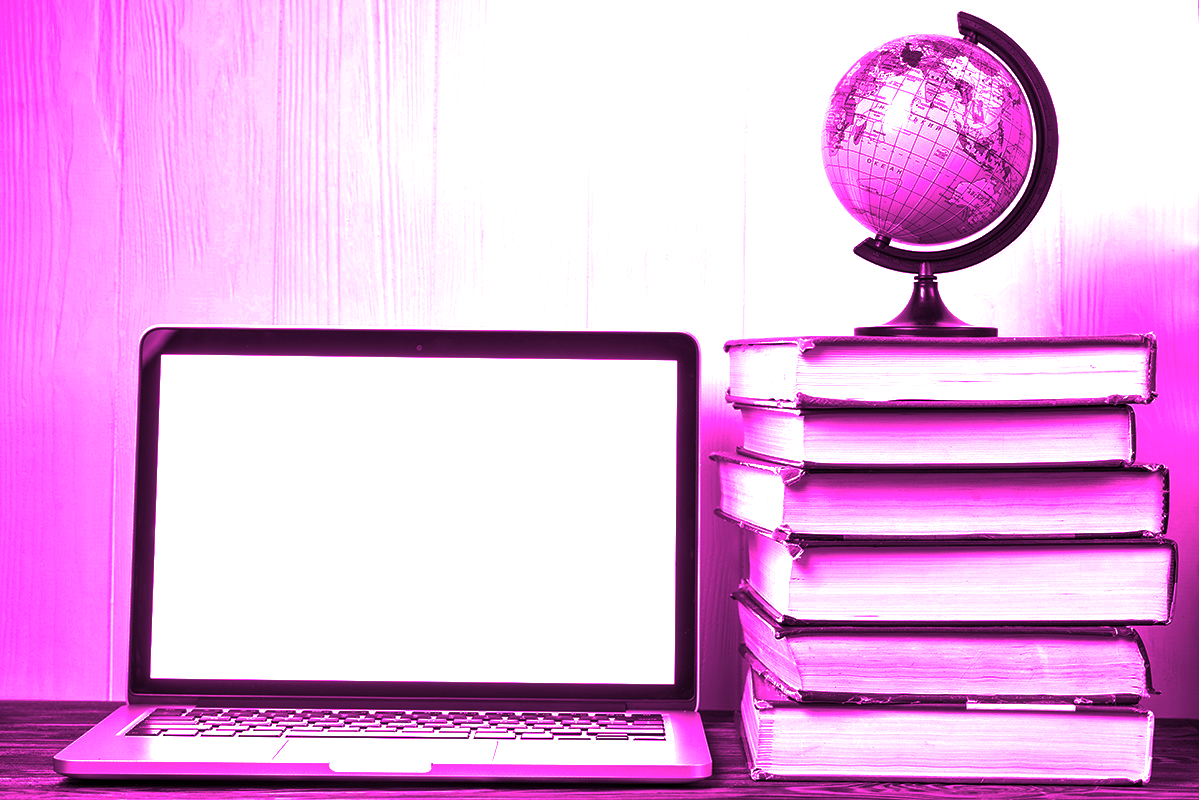 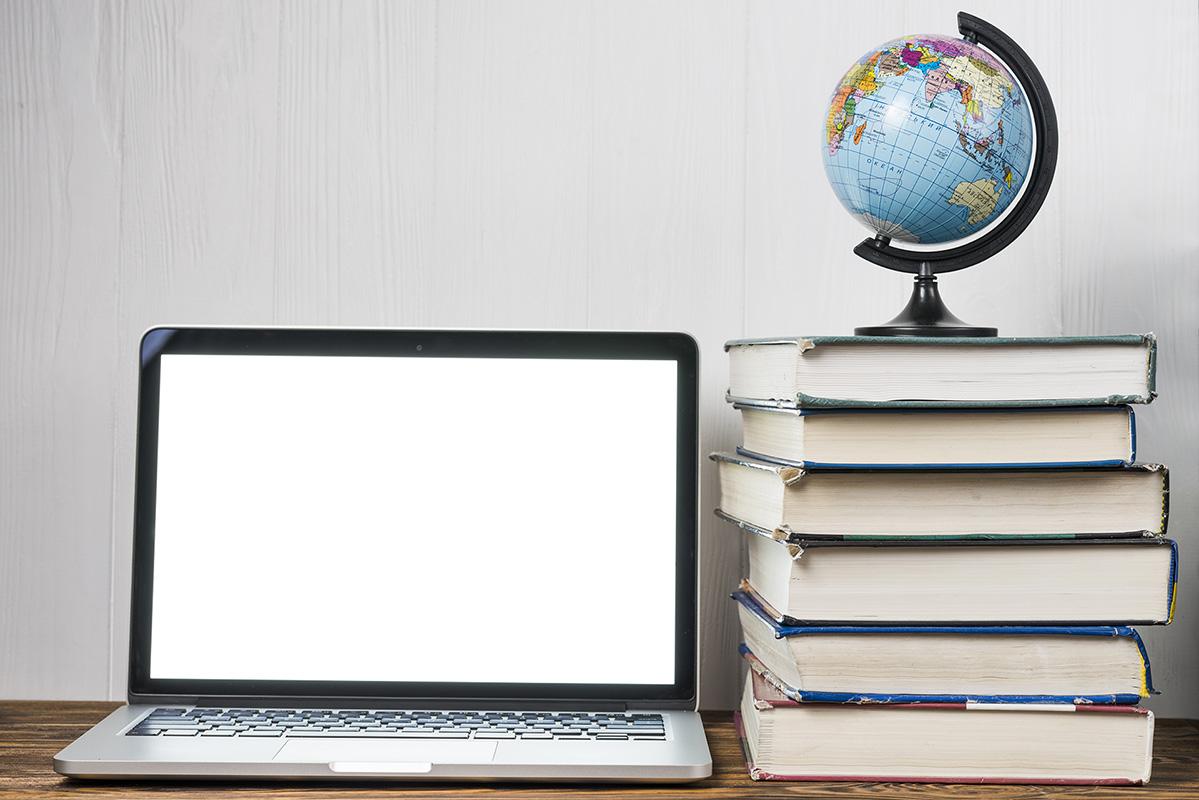 Ученици трба да развију способност електронског комуницирања кориштењем алата за синхрону и асинхрону комуникацију.

Препоручено је организовати групне радове ученика, пројектне задатке у којима ће се користити електронска комуникација. 
Инсистирати да ученици задатке достављају употребом електронске комуникације.
Архитектура рачунара
дефинише хардвер и софтвер;
разликује  функцију најважнијих компоненти рачунара (процесора, меморије, улазно-излазних јединица, матичне плоче);
класификује врсте рачунарске меморије према намјени, начину похрањивања и приступа подацима;
објашњава проток података у рачунару.
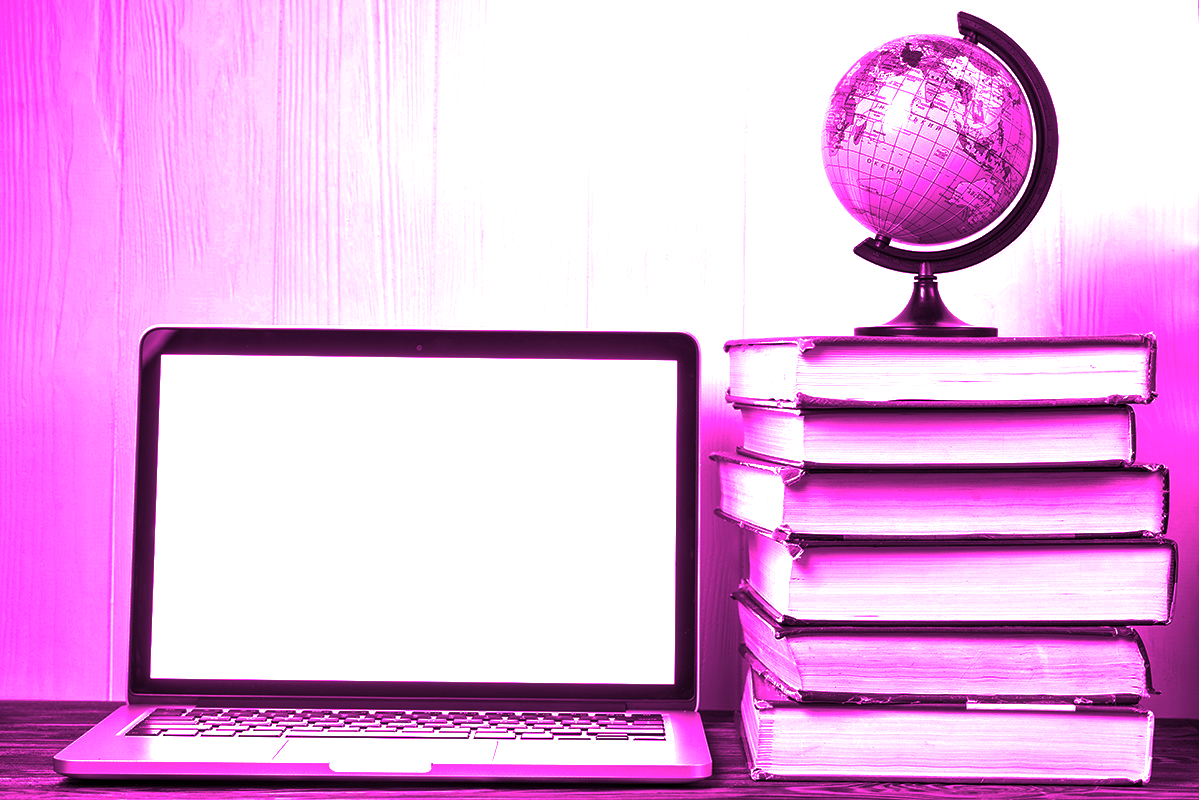 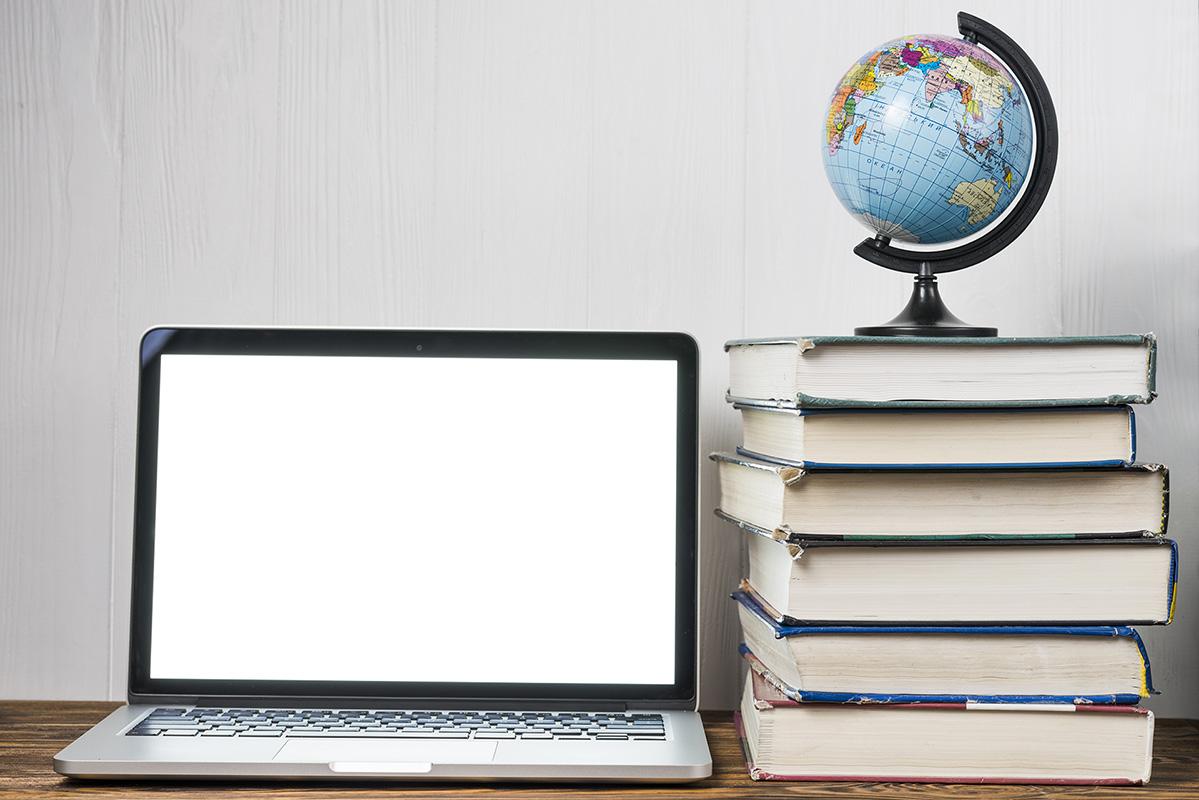 Употреба персоналног рачунара
Врсте софтвер
Употреба оперативног система
Врсте софтвера
препознаје различите намјене системског и апликативног софтвера;
разликује услове који дефинишу право употребе софтвера;
објашњава намјену, разликује врсте и препознаје основне функције оперативног система;
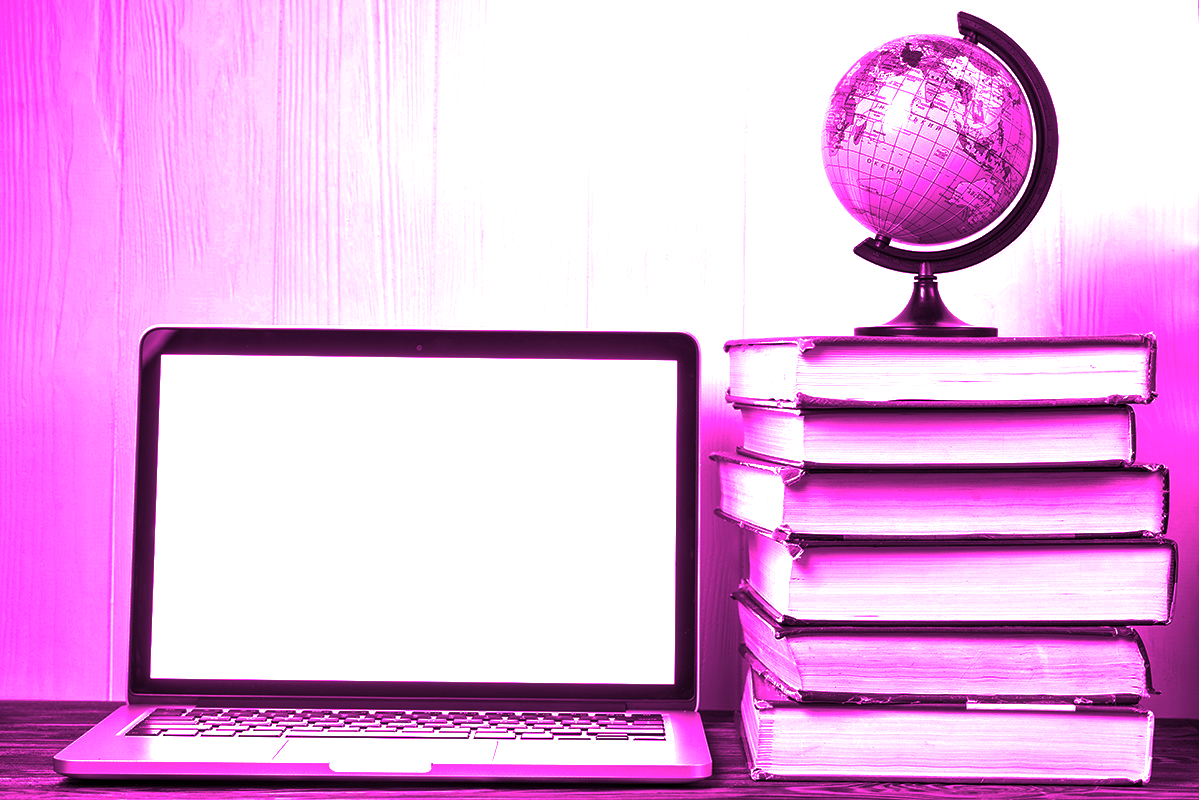 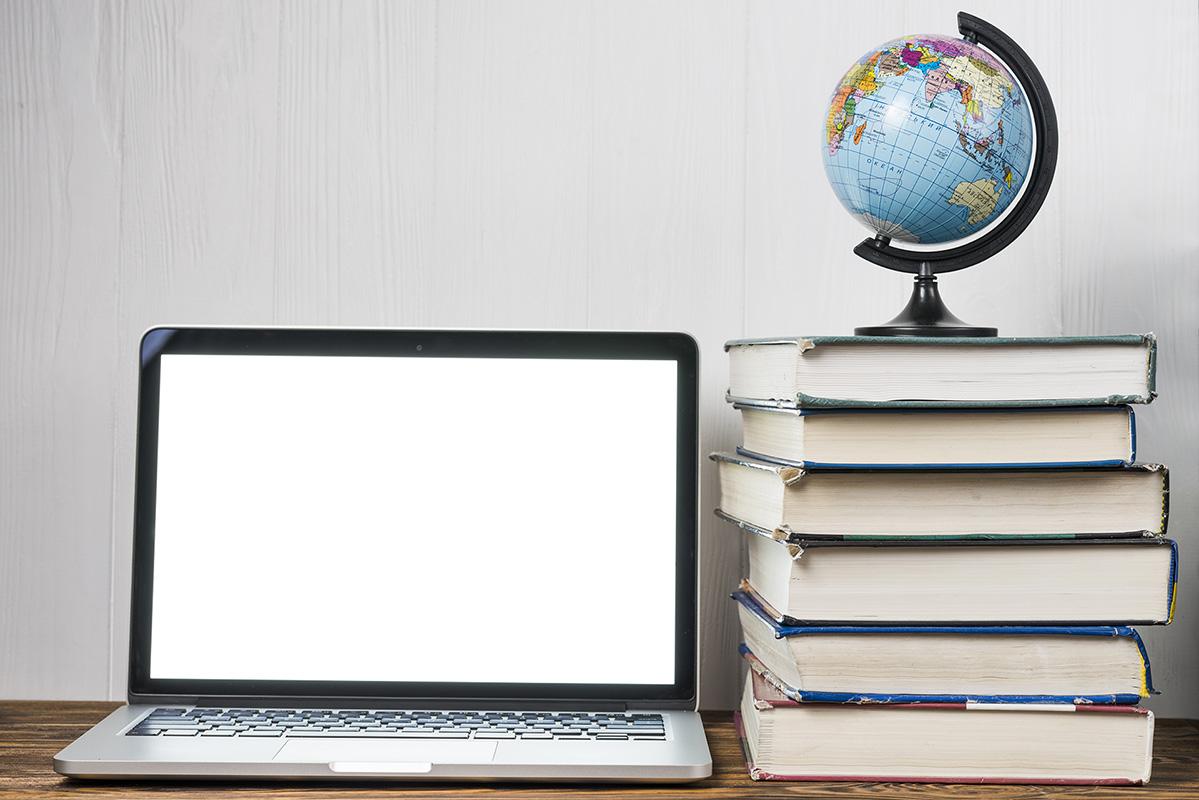 Употреба оперативног система
дефинише намјену појединих елемената радног екрана;
покреће програме на различите начине;
препознаје и разликује функцију oсновних елемената програмског прозора, манипулише са прозорима;
врши основна подешавања оперативног система.
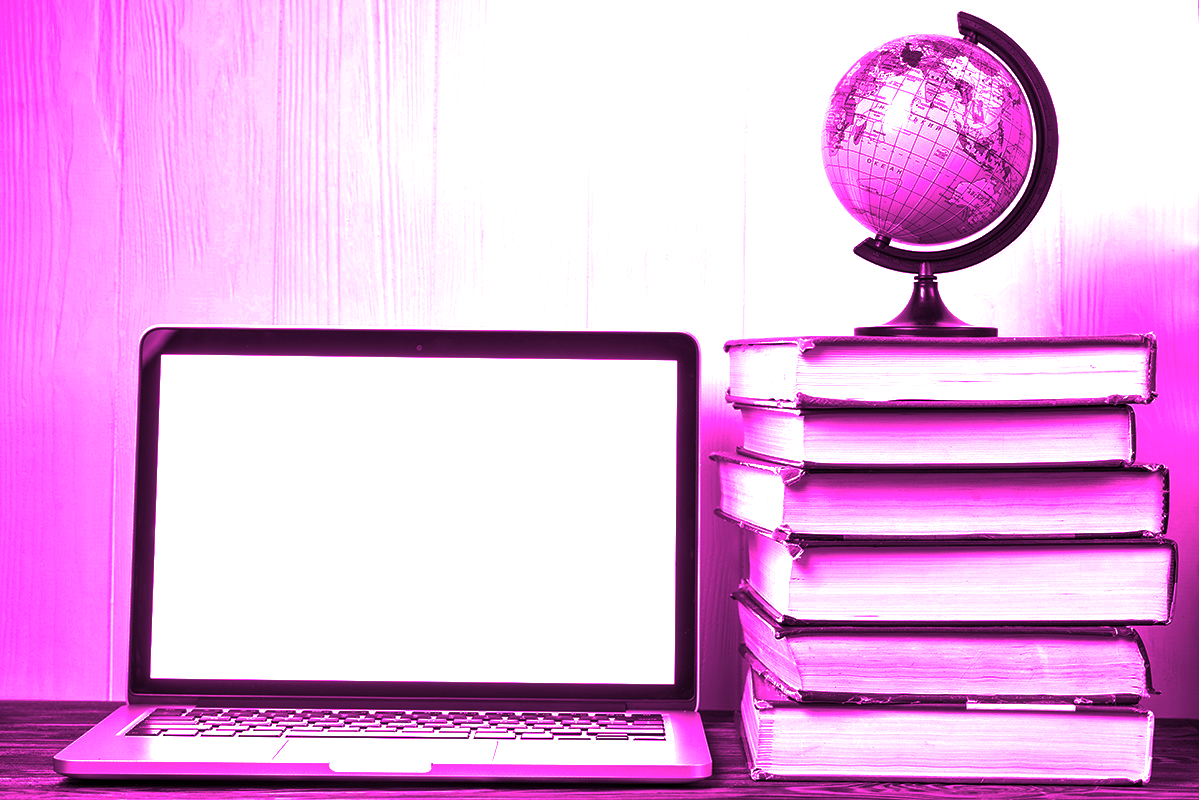 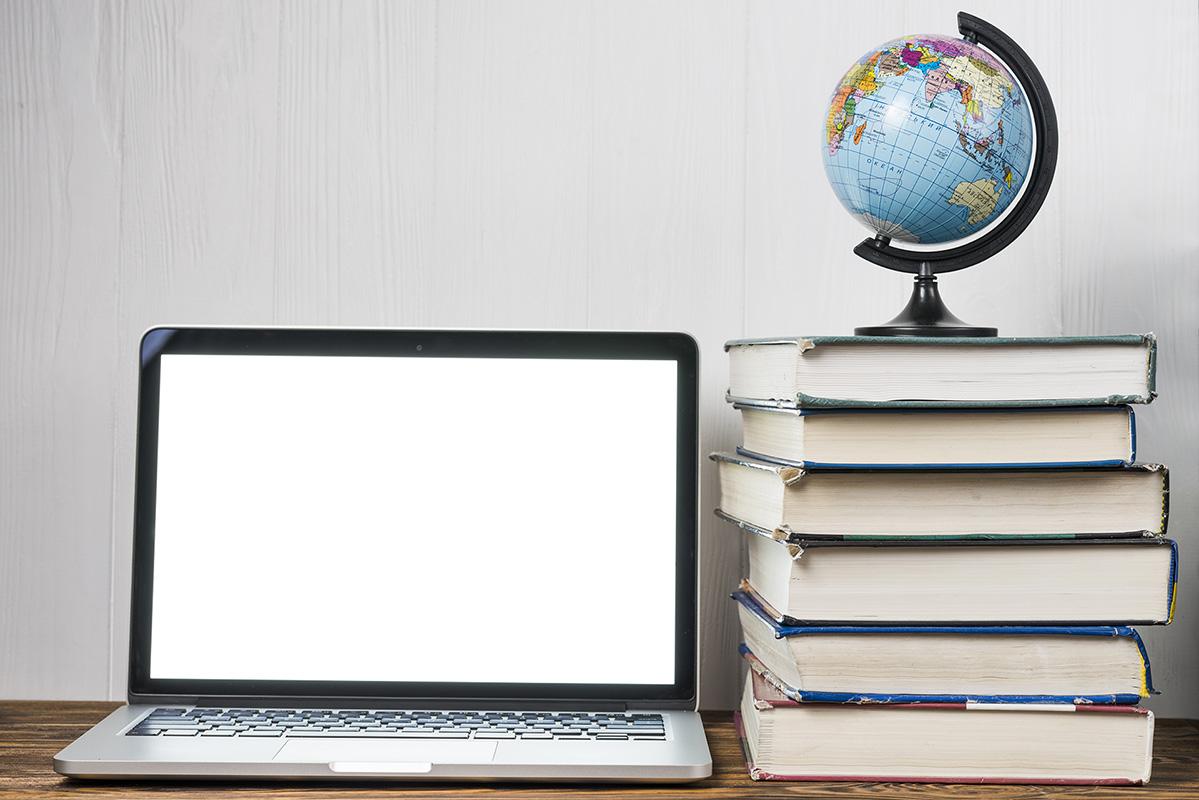 Рад са подацима
Рад са подацима
Рад са подацима
објашњава функцију и елементе прозора Windows Explorer-а (Мy Computer-а);
дефинише појам фолдера, хијерархијску организацију и намјену фолдера;
дефинише појам и разликује врсте датотека према њиховим намјенама;
манипулише са фолдерима и датотекама (бира, копира, исијеца, премјешта, мијења име, брише).
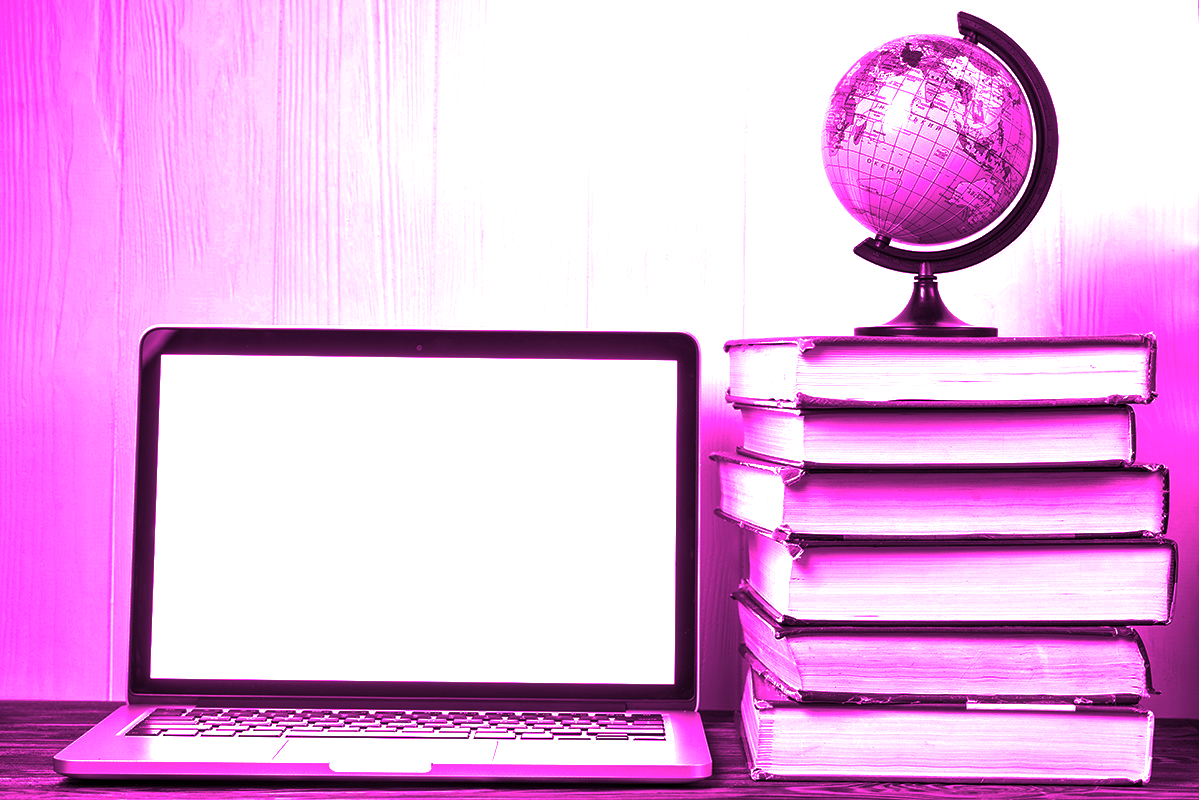 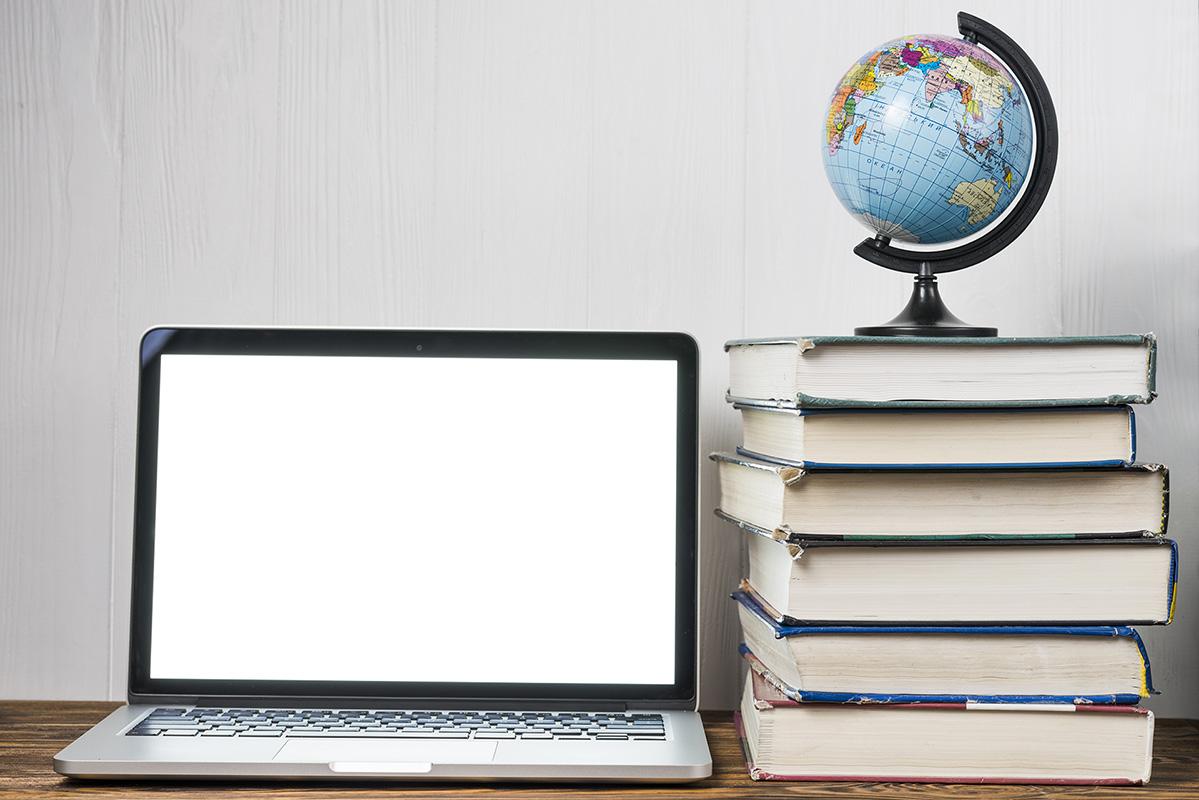 Рад са подацима
Ученици трба да стекну вјештину рада са подацима.
 
Инсистирати на „смисленом“ именовању фолдера и подфолдера, те датотека.
Обрада текста
Програм за обраду текста
Унос и обликовање текста
Програм за обраду текста
објашњава намјену програма за обраду текста;
разликује елементе програмског прозора програма за обраду текста;
креира нови, отвара постојећи и снима документ креиран у програму за обраду текста.
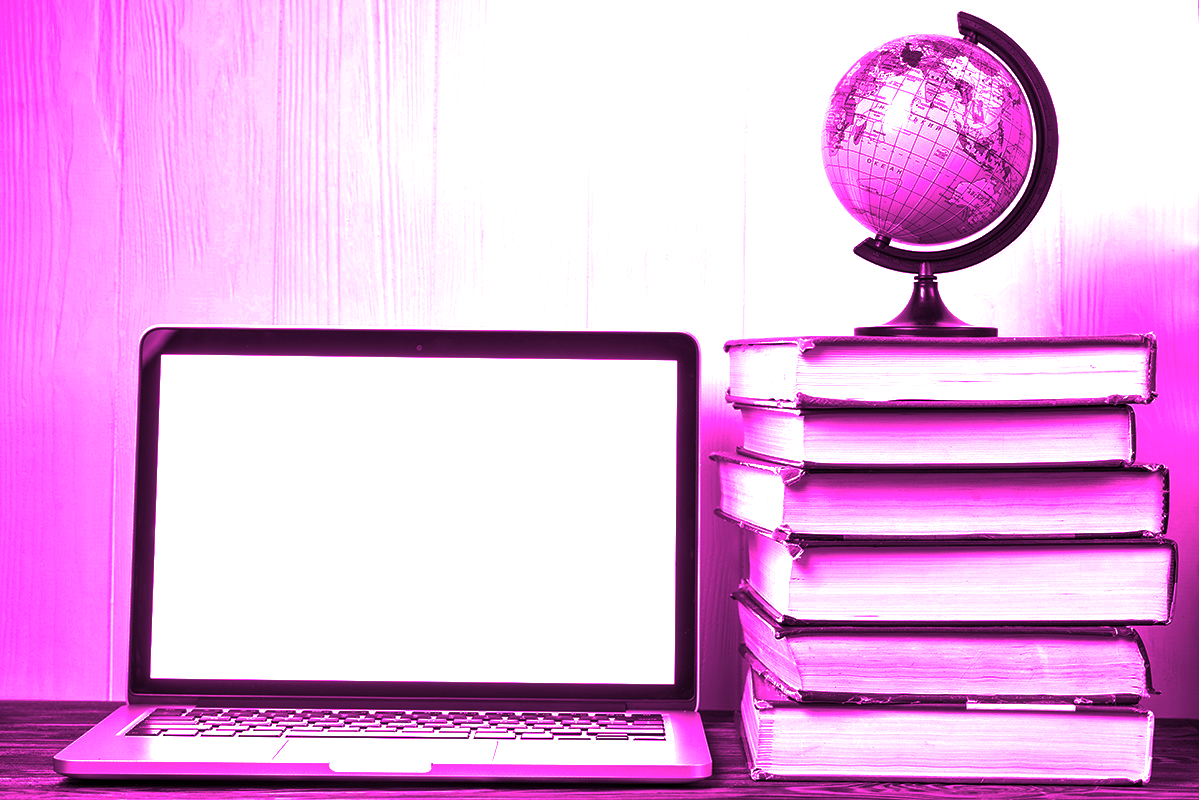 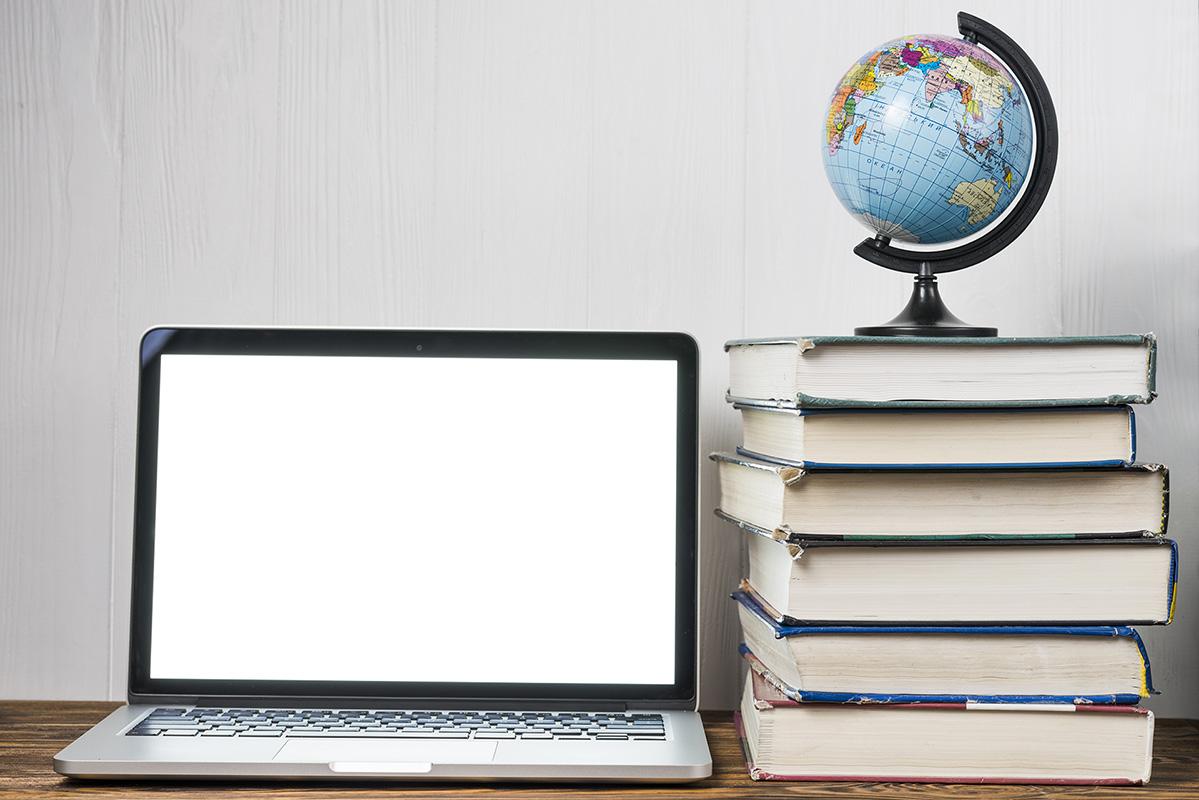 Унос и обликовање текста
правилно уноси, селектује, брише и исправља текст;
обликује текст на нивоу карактера (тип фонта, величина, подебљана, коса, подвучена слова, индекс и експонент);
врши исијецање, копирање, премјештање и преношење текста.
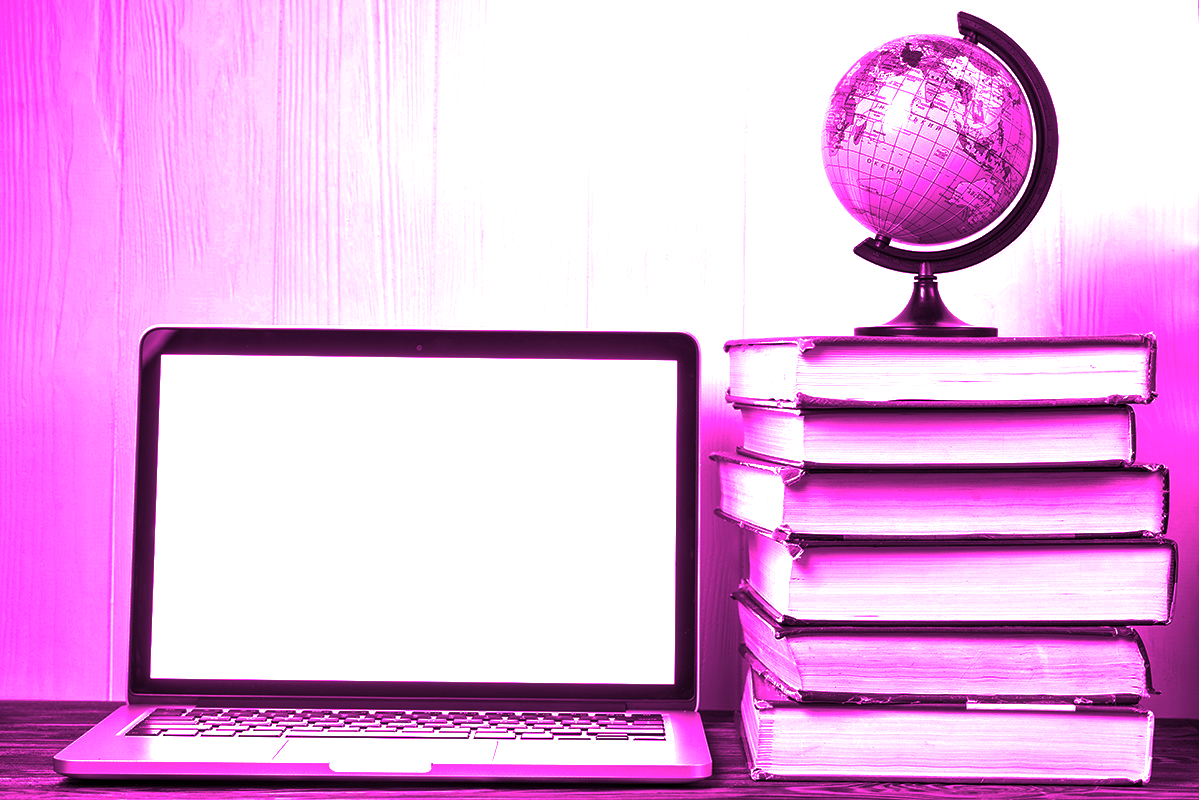 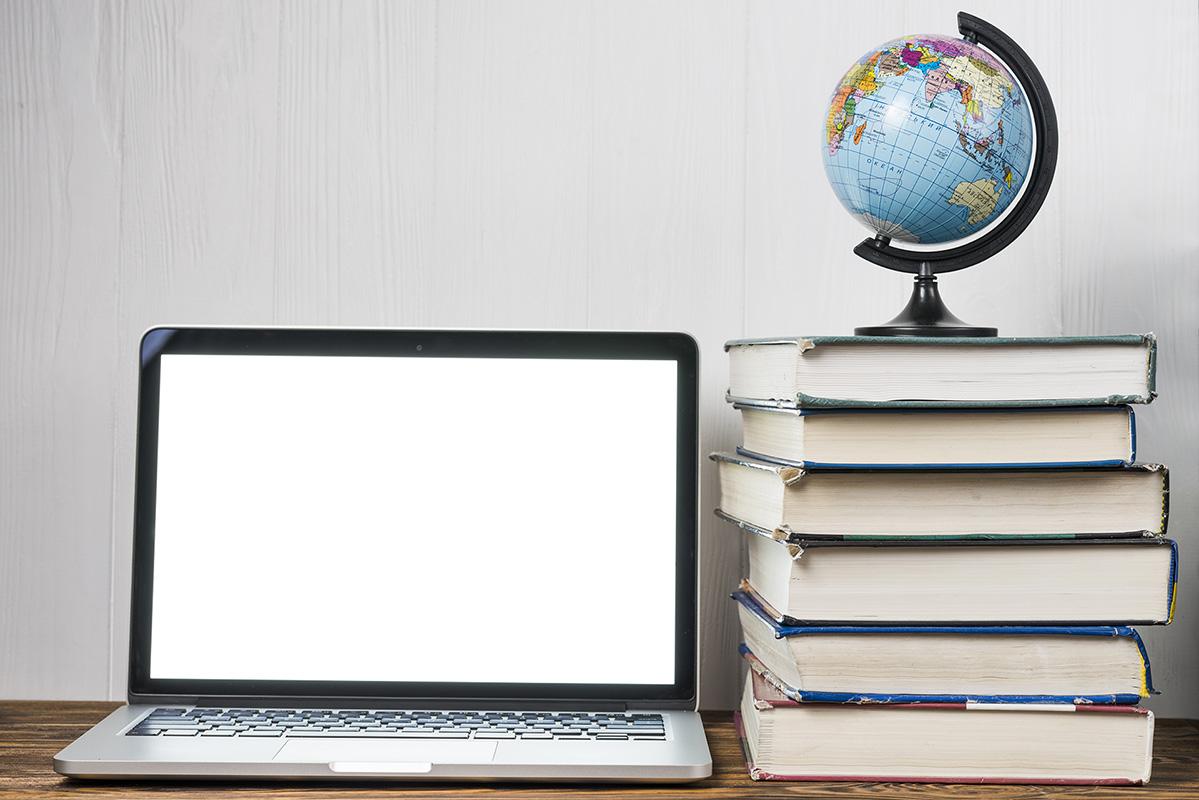 02
7. РАЗРЕД
Наставне теме
Програм за обраду текста
Табеле
Обликовање
Графички објекти
Обликовање
oбликује документ на нивоу странице (формат и орјентација, преломи, нумерација, заглавље и подножје);
правилно обликује текст на нивоу параграфа (поравнање, растојање од претходног и наредног параграфа, проред, увлачење)
додаје симболе, нумерисану и ненумерисану листу.
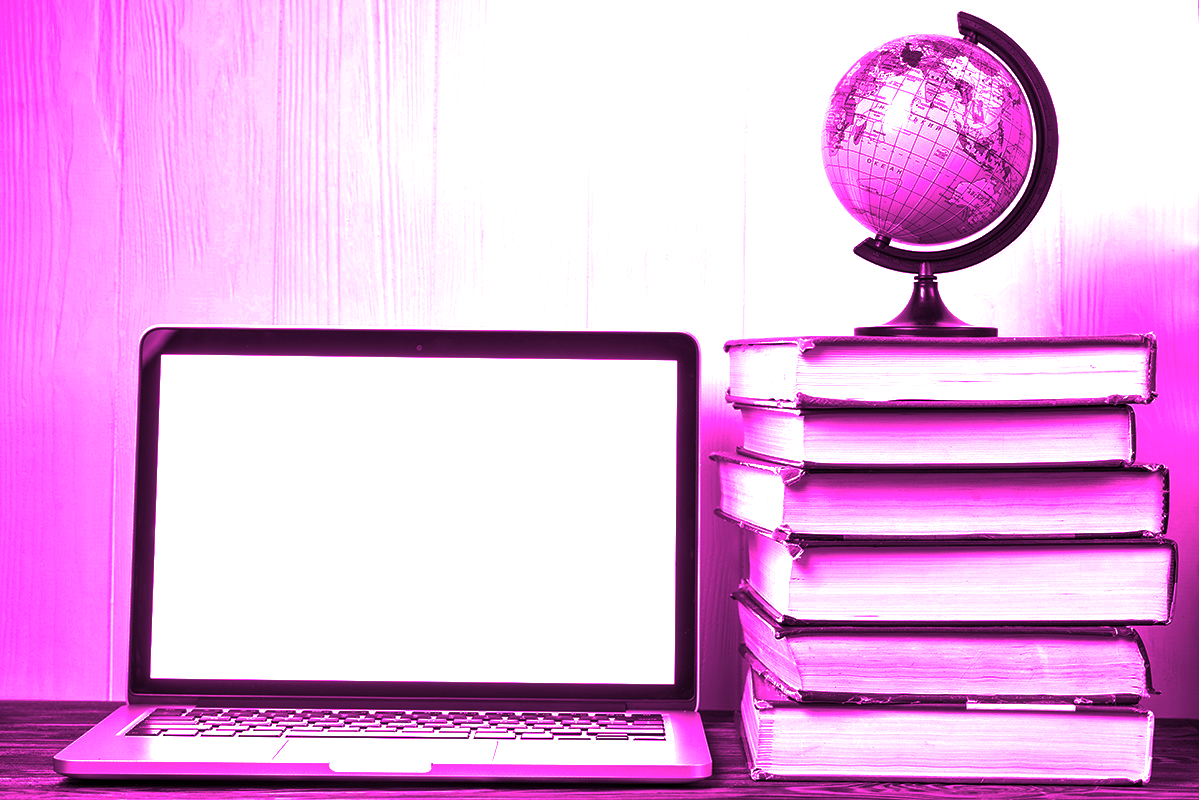 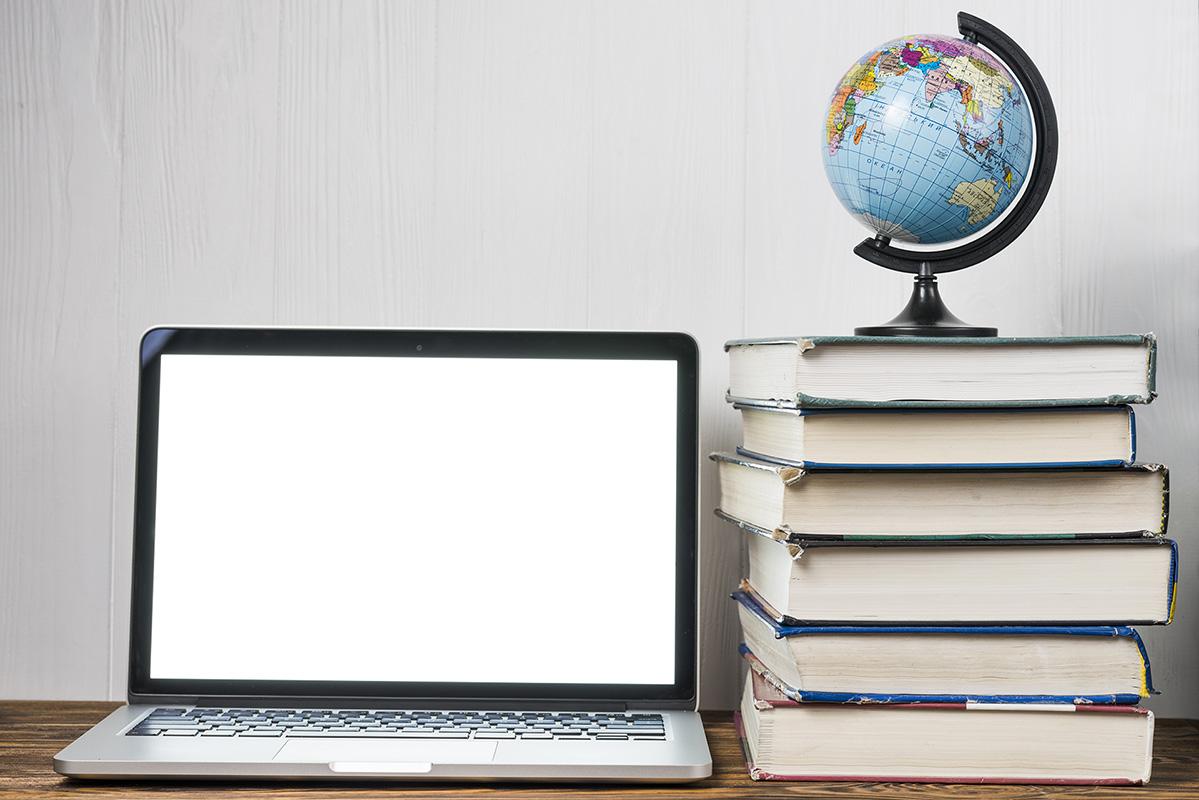 Табеле
креира табелу у документу (дефинише број редова и колонa, додаје редове и колоне, прилагођава димензије редова и колона, брише табелу и њене дијелове, дефинише контуре, осјенчи табелу и њене дијелове, спаја и раздваја ћелије, користи табличне стилове);
уноси и обликује податке у табели (фонт, поравнање, орјентација  текста);
уноси и подешава број колона текста.
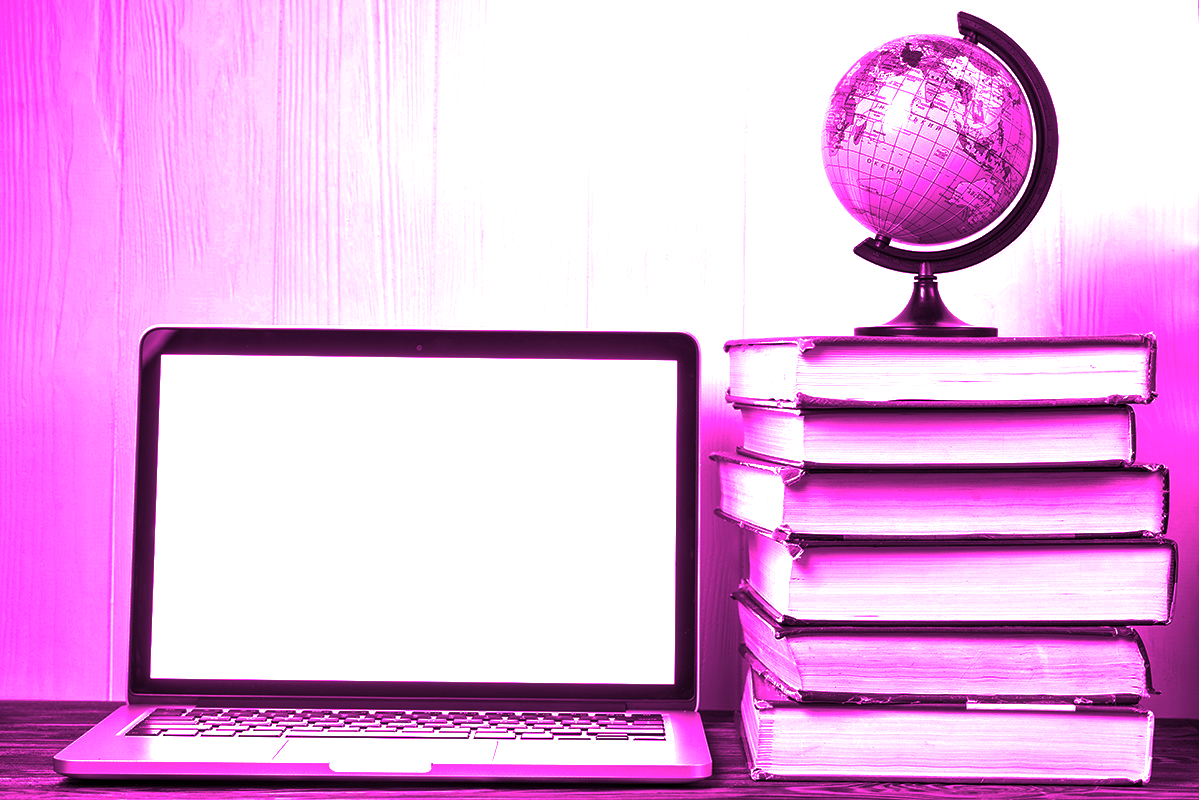 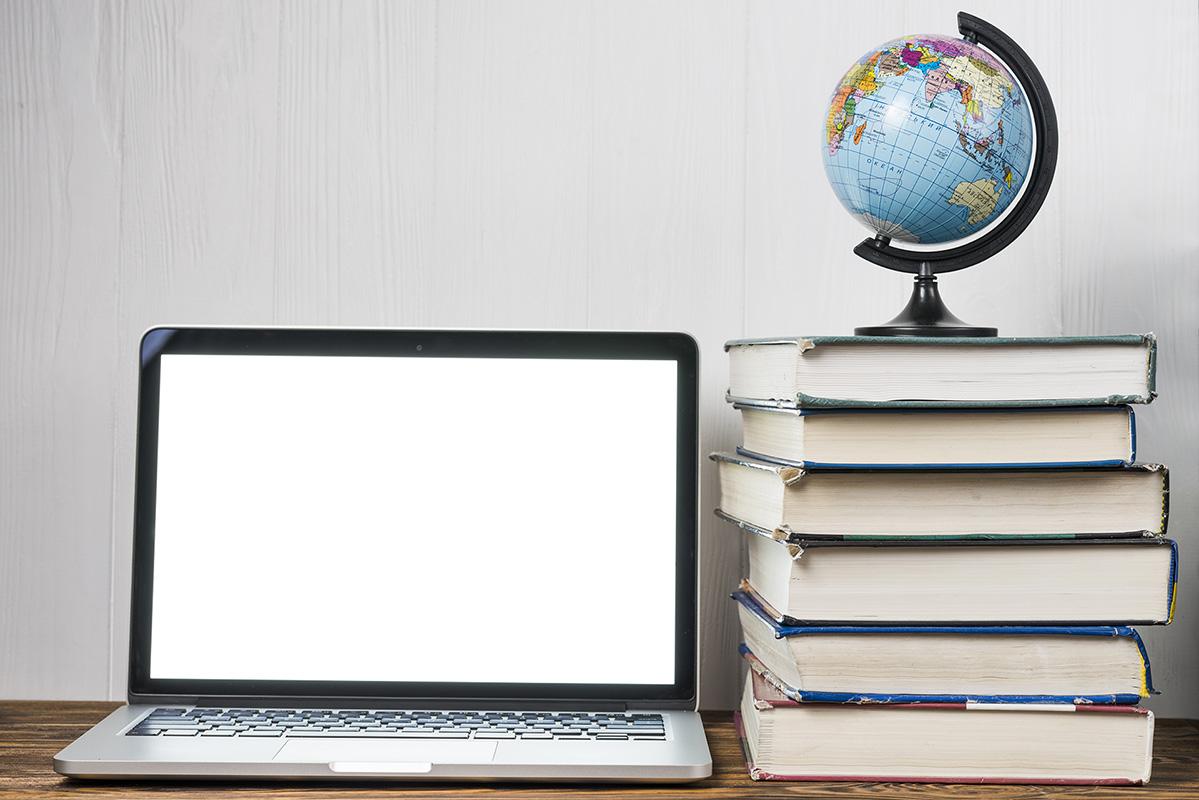 Графички објекти
уноси и форматира графичке објекте у документ (копира, премјешта и брише, мијења величину, дефинише стил, дефинише положај у односу на текст) 
додаје дијаграме креиране у програму за табеларни прорачун у документ.
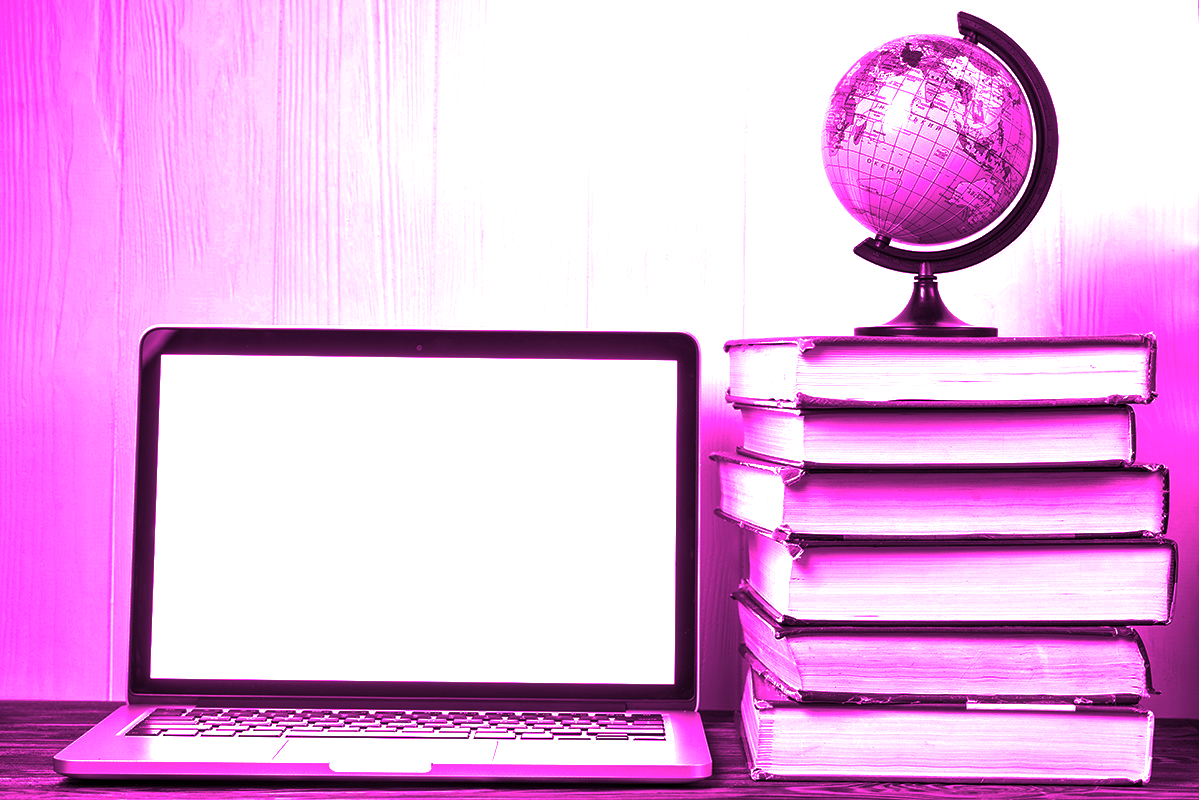 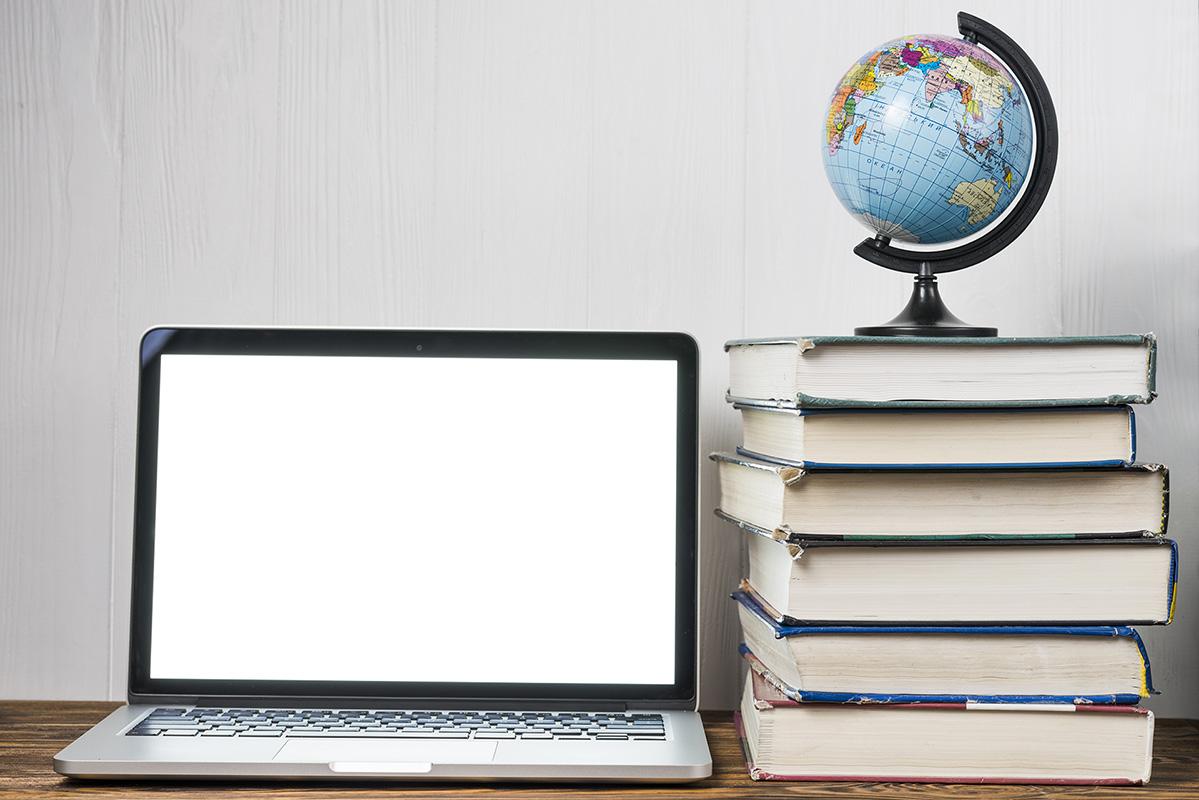 Ученици треба да стекну функционална знања и развију вјештине обликовања текста.

Приликом планирања потребно је водити рачуна да је важно стећи примјењива знања, што изискује потребу не само проласка кроз појединачне команде већ и обраде интегралног текста.

Препоручено је у договору са наставником неког другог предмета осмислити задатак за ученике у којем ће ученици примјењивати знања и развијати вјештине обраде текста (нпр. израда семинарских радова, рад на пројектним задацима)
Израда презентација
Презентовање
Рад са слајдовима
Рад са слајдовима
манипулише слајдовима (додаје, брише, премјешта, нумерише,скрива);
дефинише изглед слајдова (бира готов дизајн, дефинише позадину);
додаје и форматира елеметне слајда: текстуалне оквире, умјетнички текст,  графичке објекте, табеле, звук и видео запис;
ефикасно приказује слајдове у презентацији (користи хипервезу и дугмад за навигацију, анимацију и прелазе).
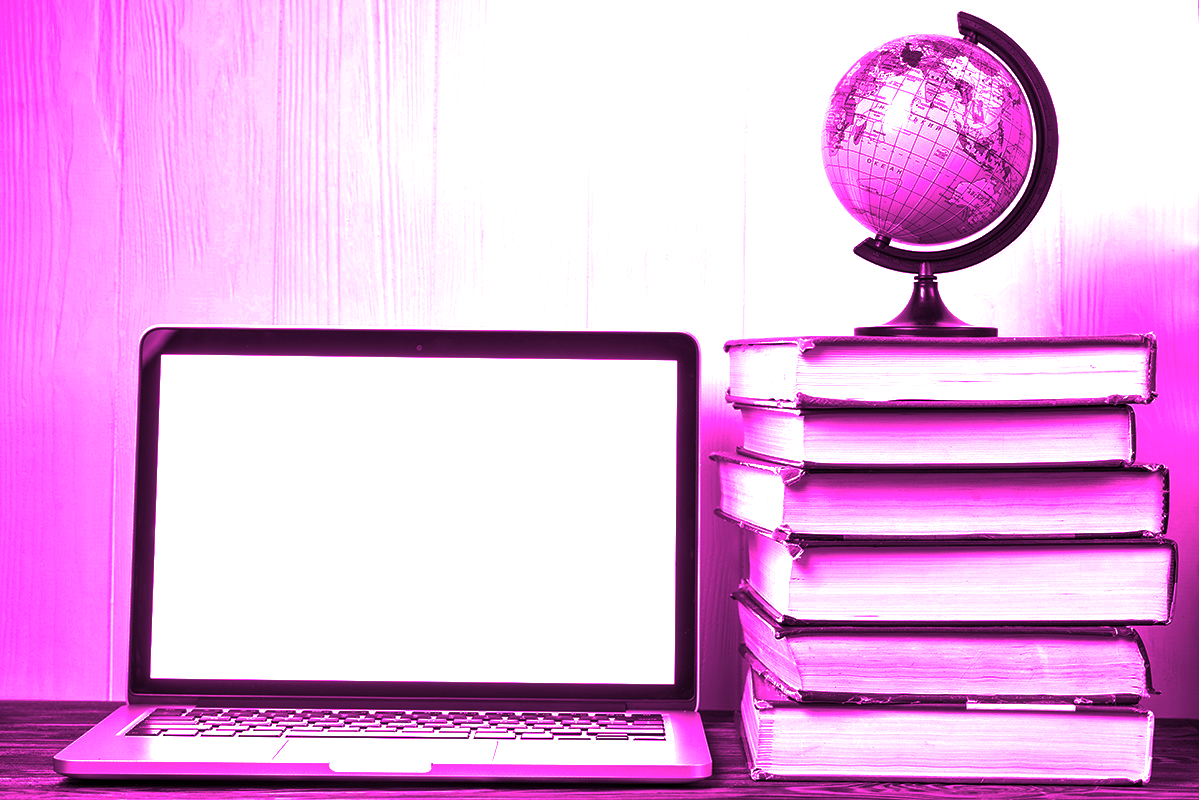 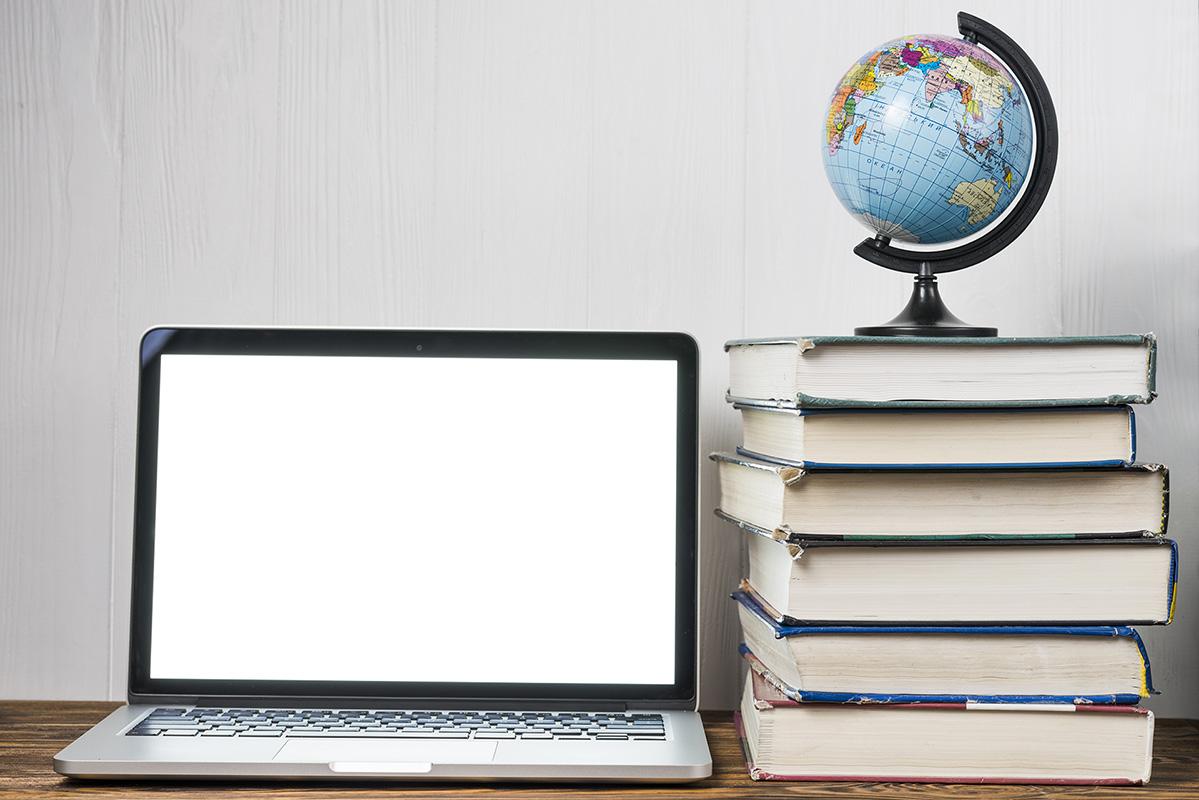 Презентовање
у зависности од потребе примјењује одговарајући формат при чувању презентације (pptx и ppsx), отвара и дорађује постојећу презнетацију;
прикаже презентацију и презентују, поштујући правила добре презентације;
припрема за штампу и штампа презентацију (примјењује подешавања за штампу).
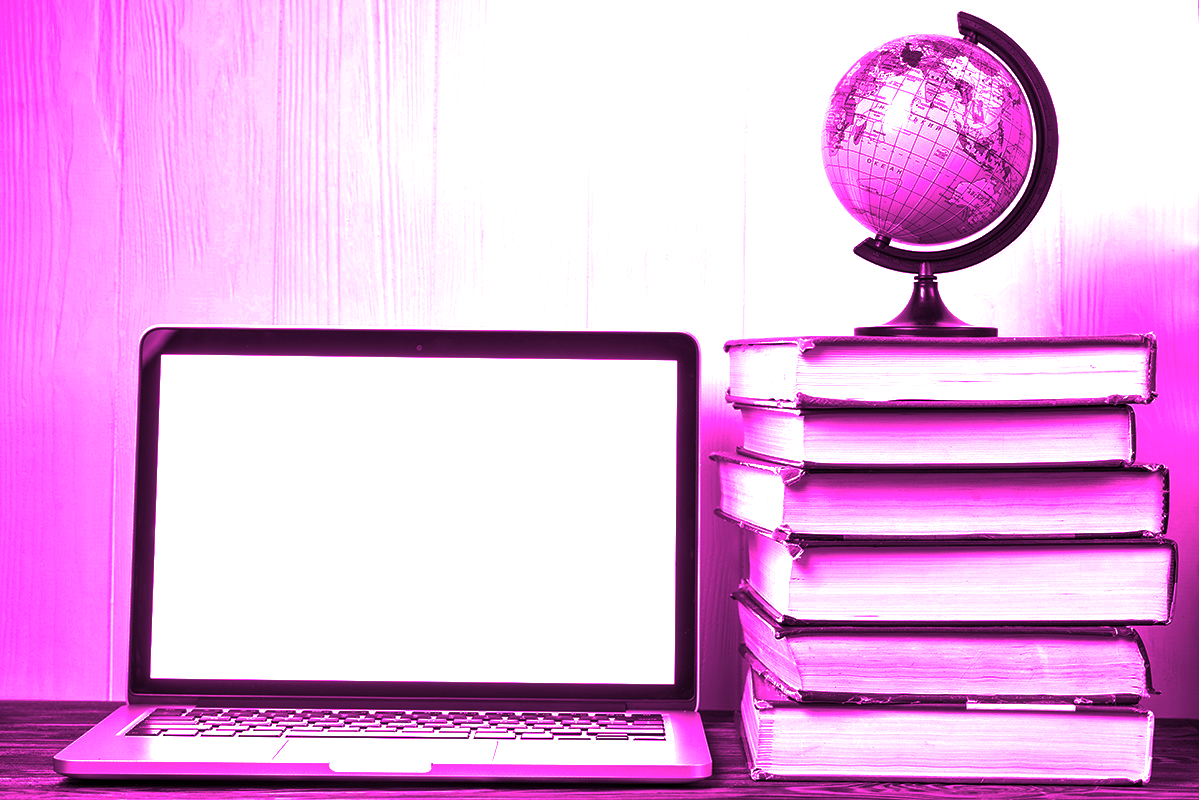 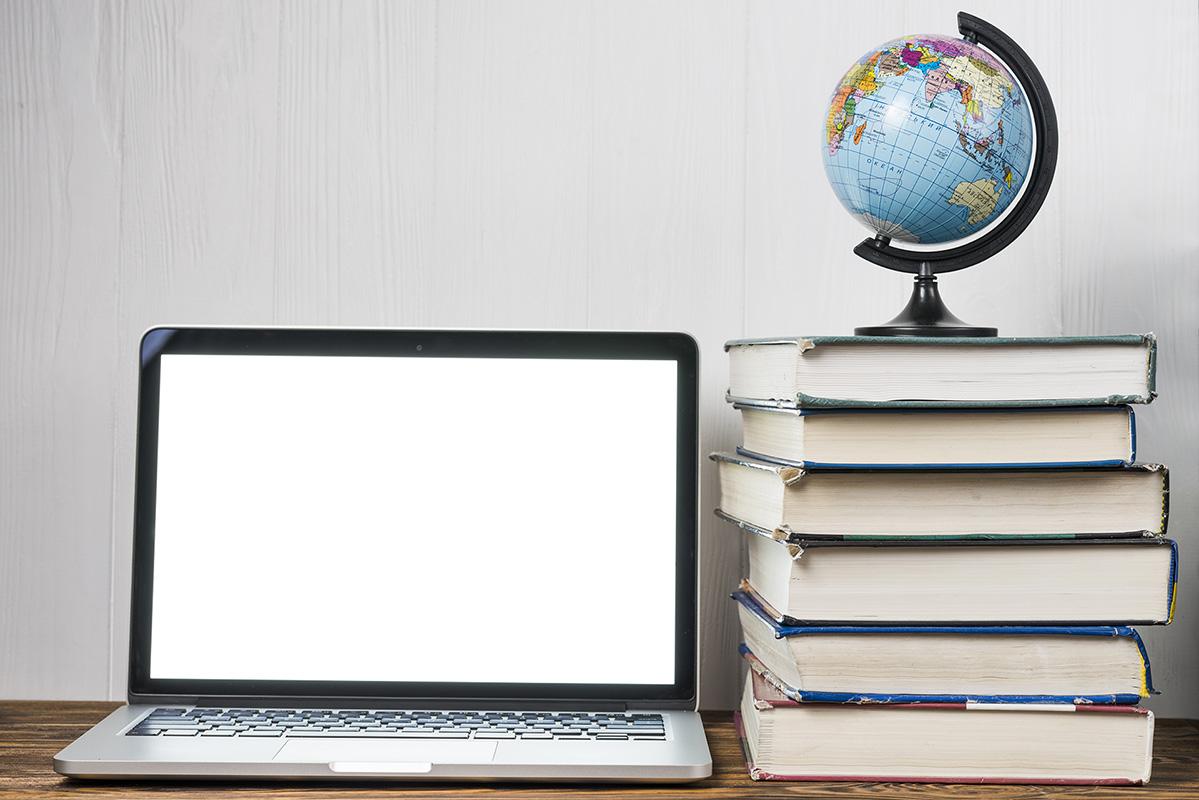 Поред команди које се односе на израду презентација ученици треба да усвоје и примјењују правила за израду презентације, као и вјештину презентовања.

Потребно је развију логичко и аналитичко мишљење, те их из тог разлога треба учиоти да аргументовано разговарају, аргументима бране своје ставове, али и да прихватају аргументе других (коригују своје ставове пред снагом аргумената).
Табеларни прорачун
Формуле и функције
Програм за табеларни прорачун
Дијаграми
Програм за табеларни прорачун
разликује елементе радног прозора програма за табеларне прорачуне;
манипулише радним листовима;
уноси и обликује податке у конкретне ћелије (форматира фонт, поравнање, дефинише тип података у ћелијама);
 чува, припрема за штампу и штампа радну свеску или поједине радне листове.
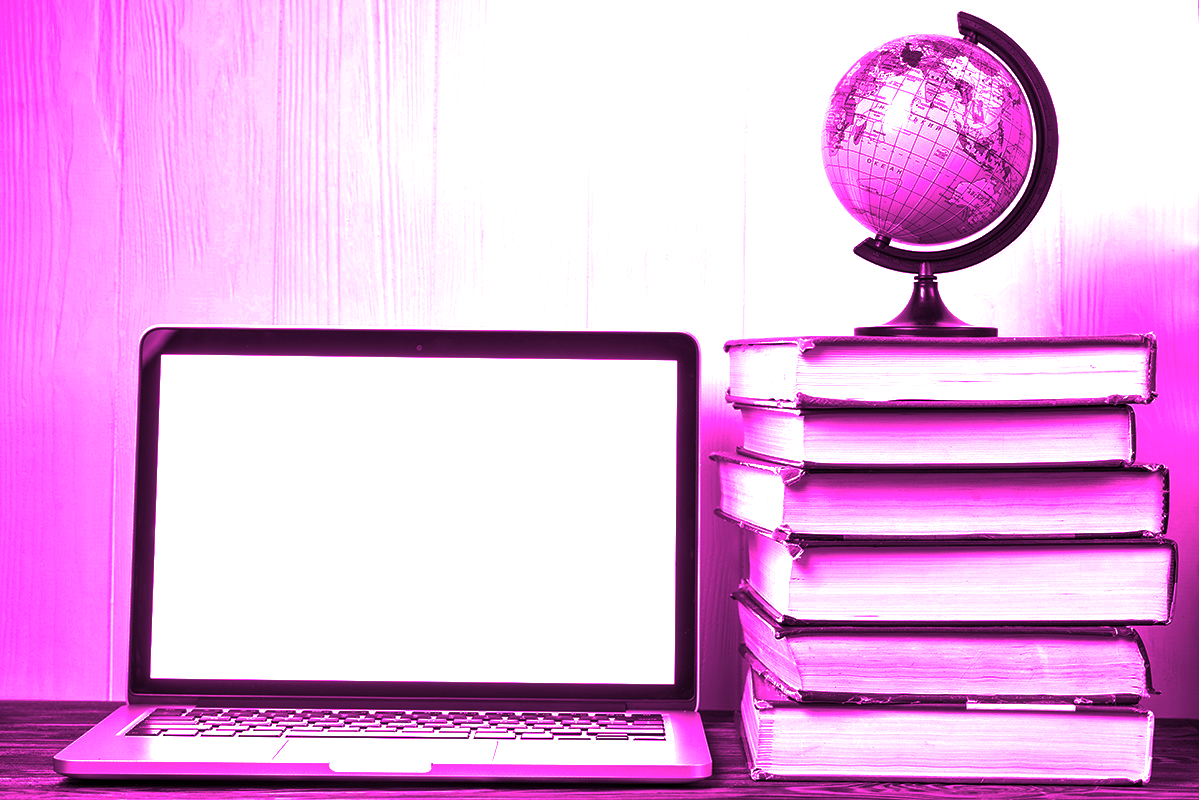 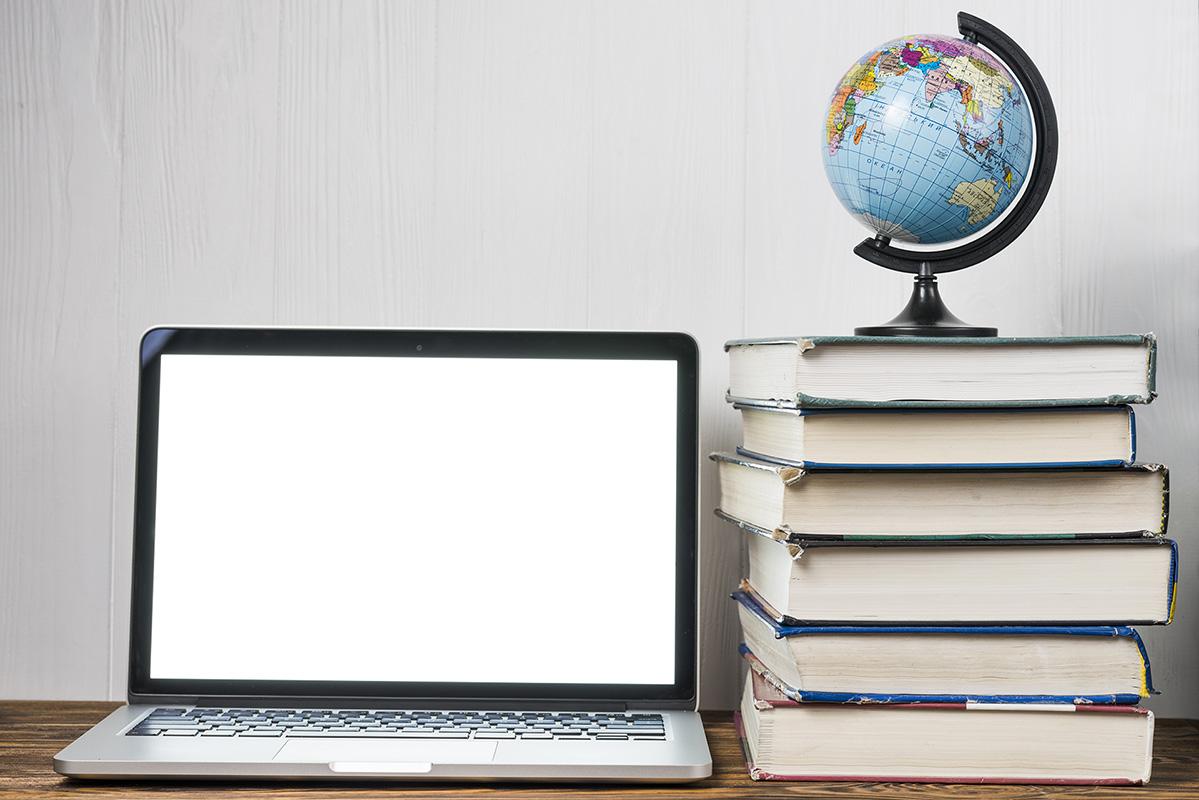 Ученике треба оспособити за:
дизајнирање табела (образаца за прикупљање података у различитим облицима); 
Прикупљање података на различите начине (различитим методама: из примарних извора (праћењем појава, експериментима, биљежењем запажања, упитницима) и секундарних извора (таблице, листе)
Формуле и функције
у прорачунима користи формуле и функције (сума, средња вриједност, минимум, максимум, пребројавање, заокруживање децималног броја на одговарајући број децимала)
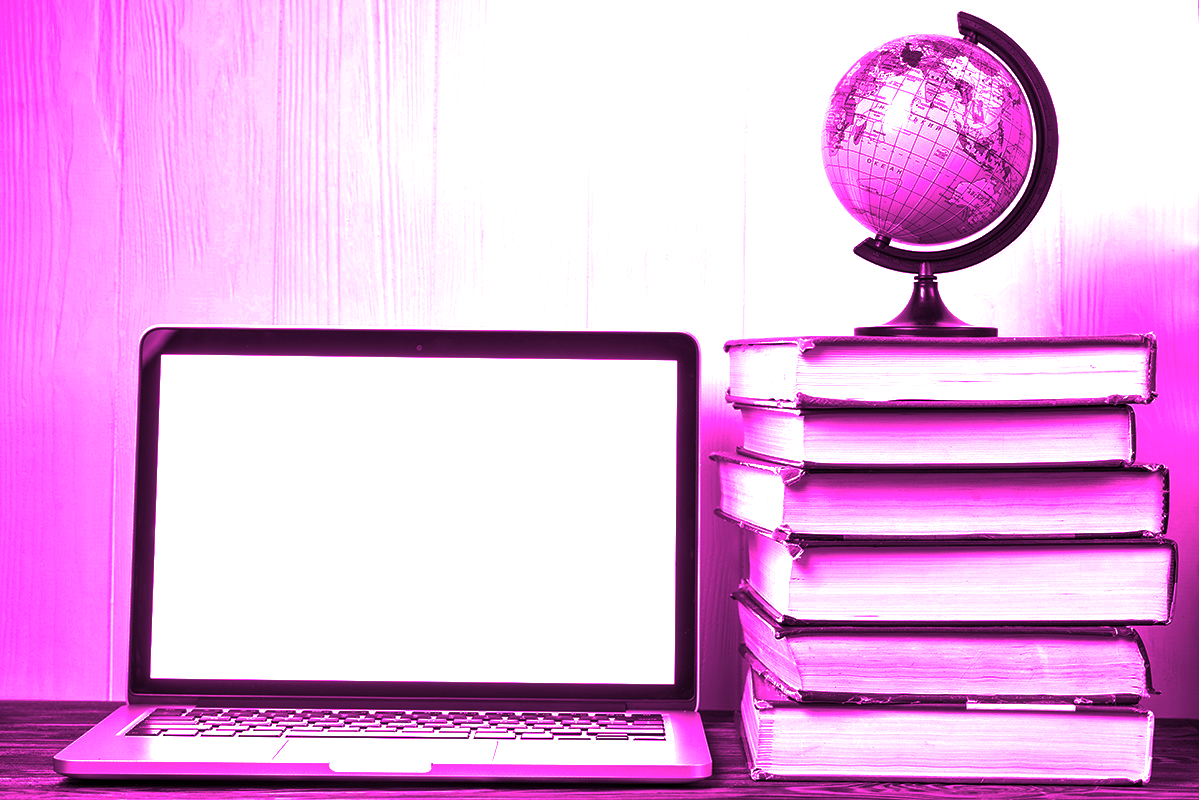 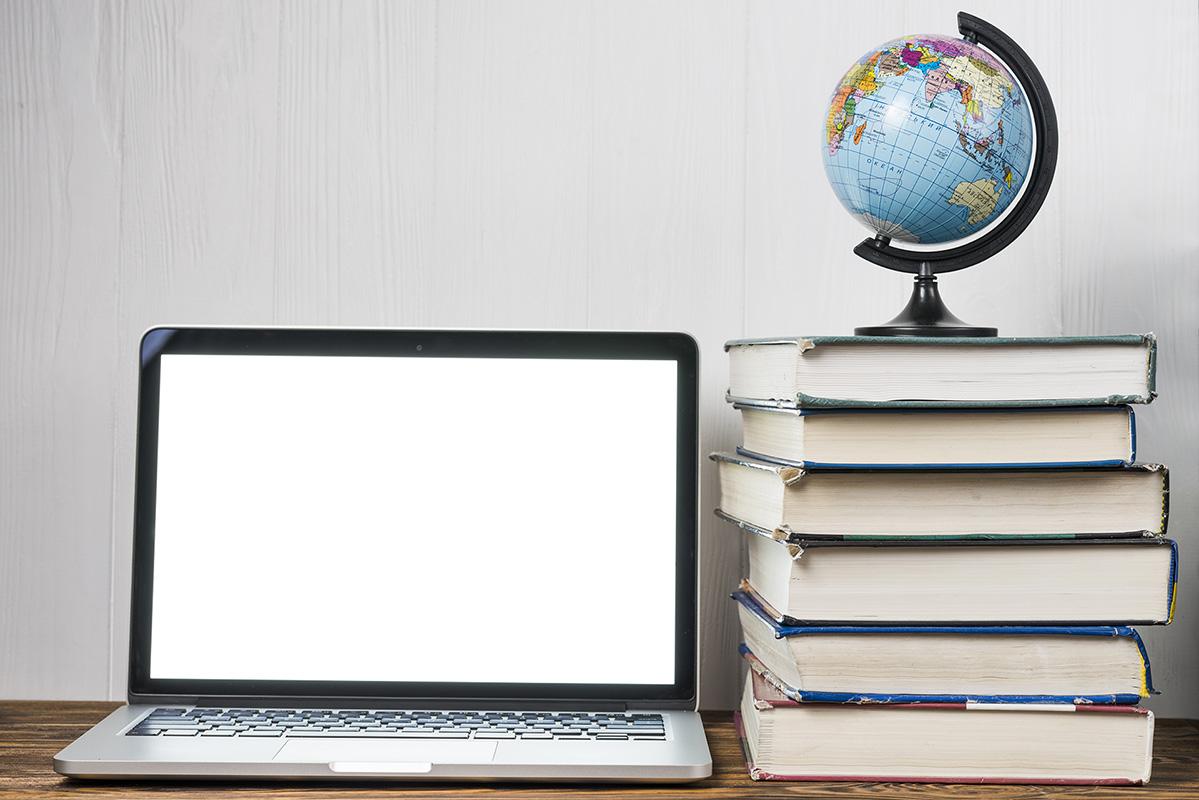 Ученике треба оспособити за примјену конкретних функција, али и за избор одговарајуће функције у конкретном случају;
Графикони
на основу података у прорачунској табели бира и креира одговарајући дијаграм,  тумачи податке приказане у дијаграму;
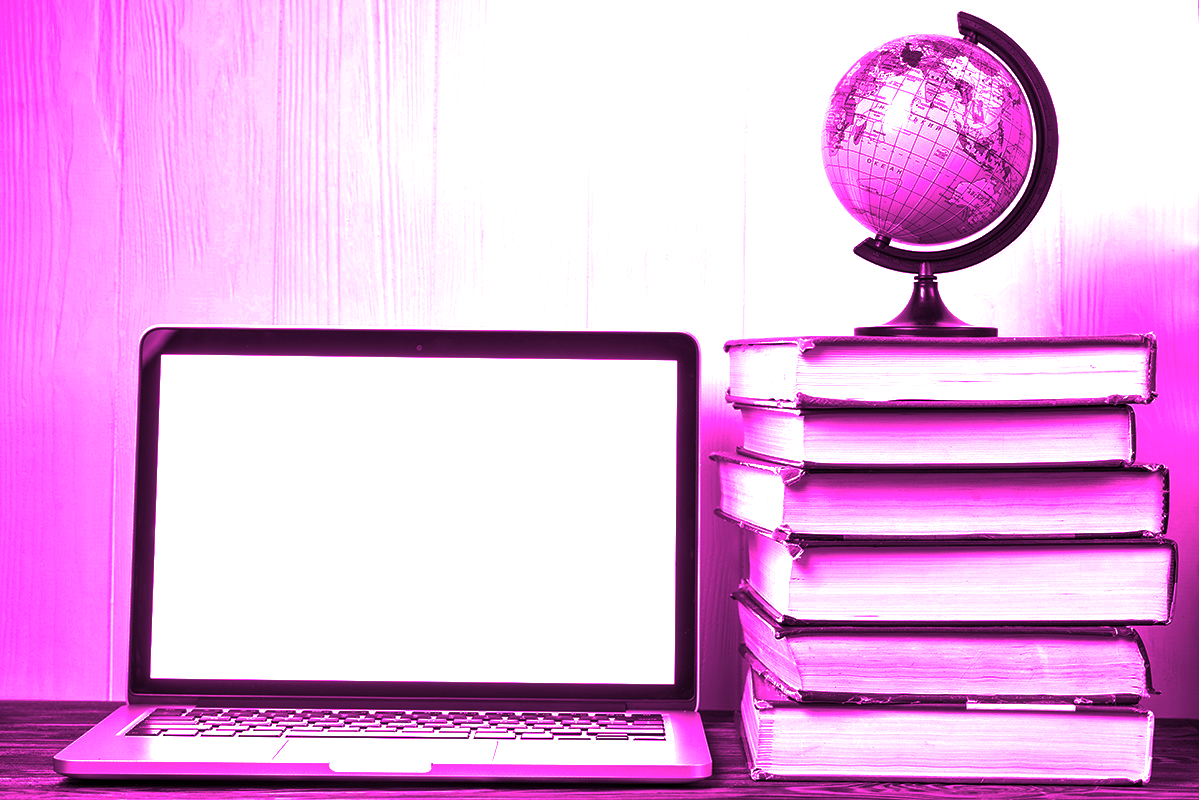 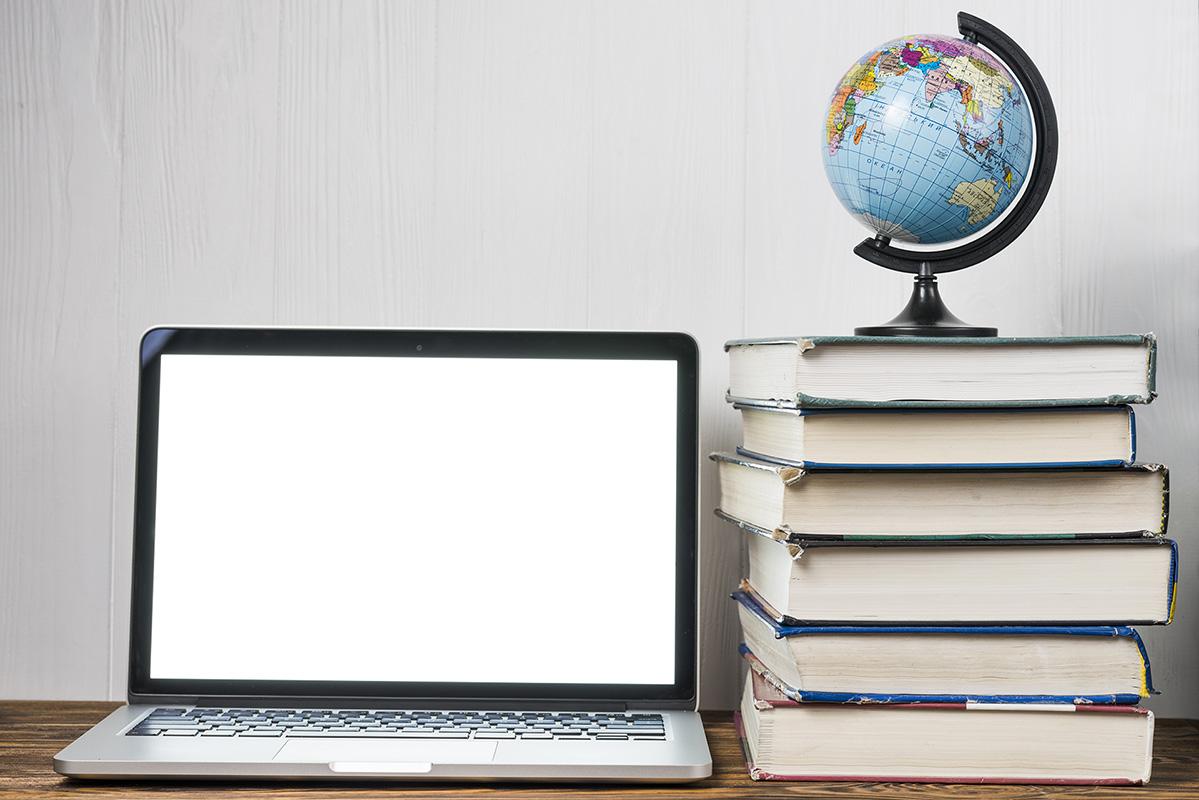 Ученике треба оспособити за интерпертацију различитих графикона, извођење закључака на основу њих, те анализуј података с циљем уочавања правилности и изузетака.
03
8. РАЗРЕД
Наставне теме
Математичке основе рачунара
Конверзија и биналрна алгебра
Бројни системи
Бројни системи
набраја јединице за мјерење капацитета меморије  и односе између њих.
разликује бројне системе који сепримјењују у рачунарству (бинарни, октални, декадни и хексадекадни бројни системи), објашњава њихов значај и намјену;
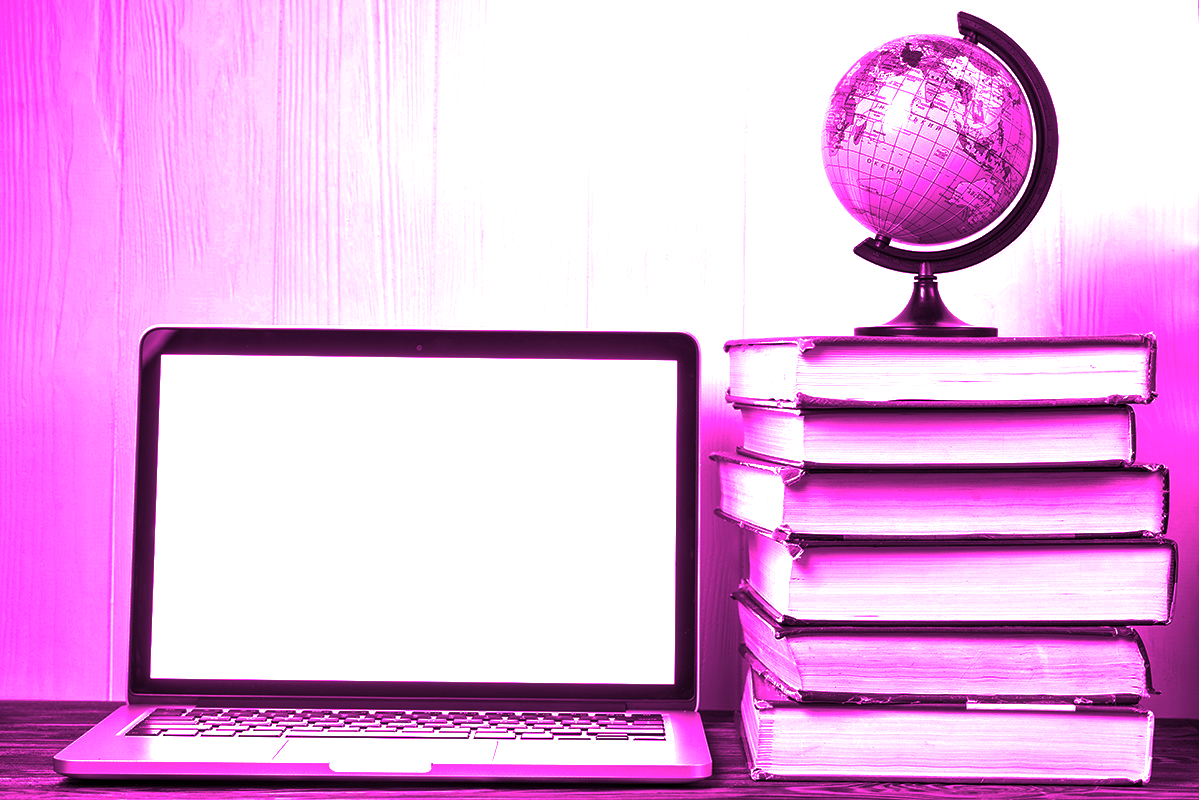 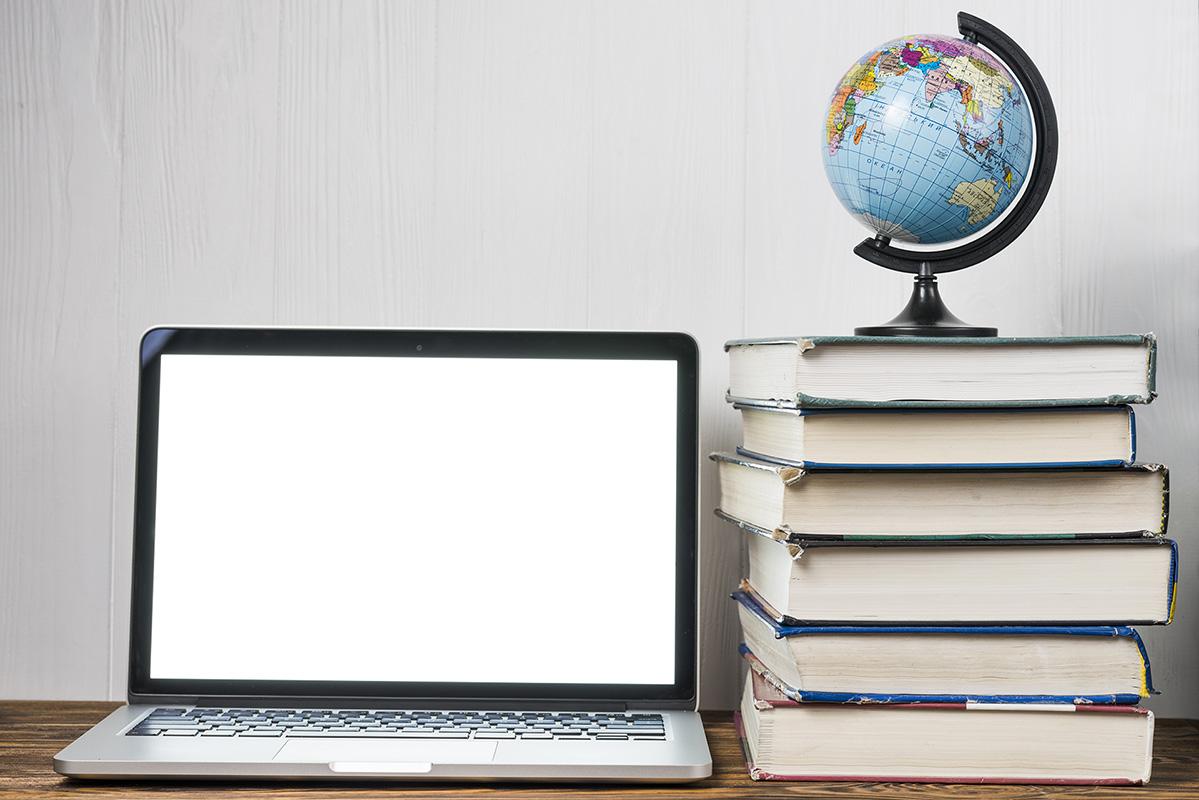 Конверзија и бинарана алгебра
конвертује бројеве из једног у други бројни систем;
сабира, одузима, множи и дијели бинарне бројеве
користи програмерски калкулатор за конверзију бројева;
објашњава принцип представљања знака на рачунару.
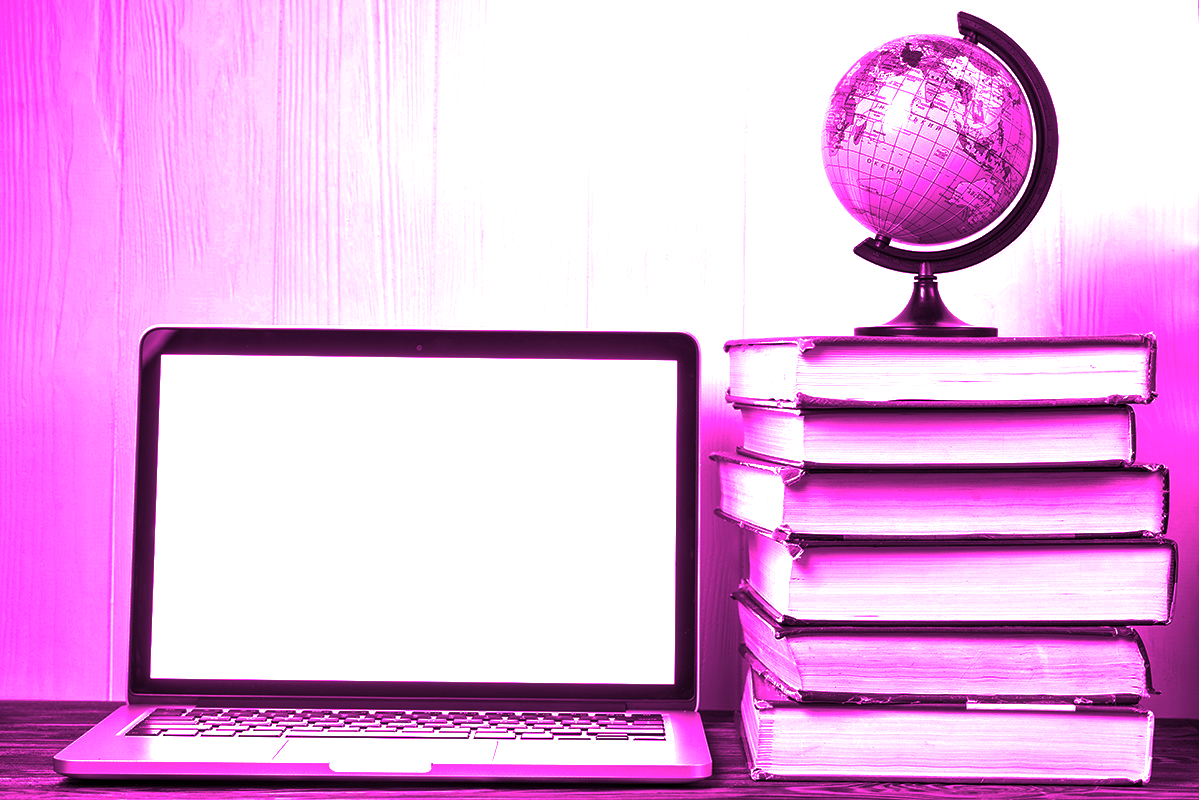 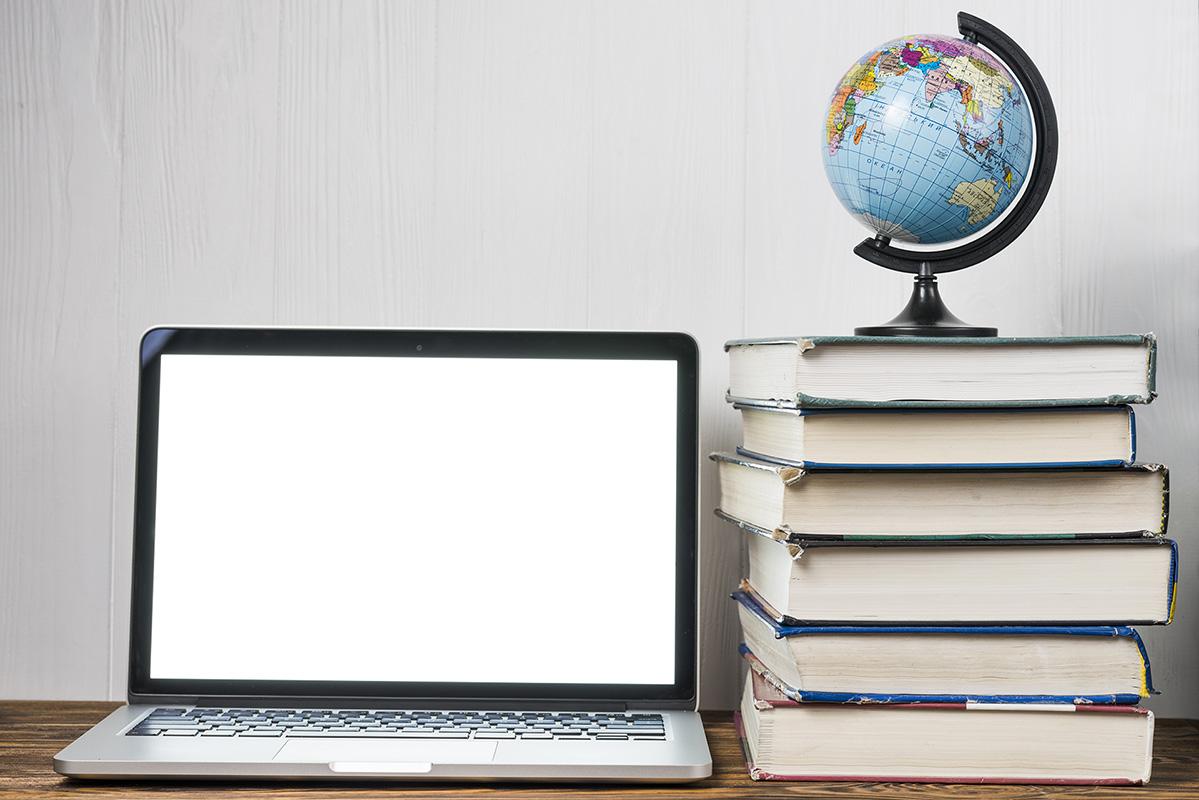 Програмирање и програмски језик
Основе програмирања
Алгоритми
Алгоритми
објашњава појам алгоритма, препознаје значај важних особина алгоритма (коначност, резултативност и ефикасност), препознаje алгоритам у свакодневном животу;
моделује проблеме израдом дијаграма тока линијске и разгранате структуре;
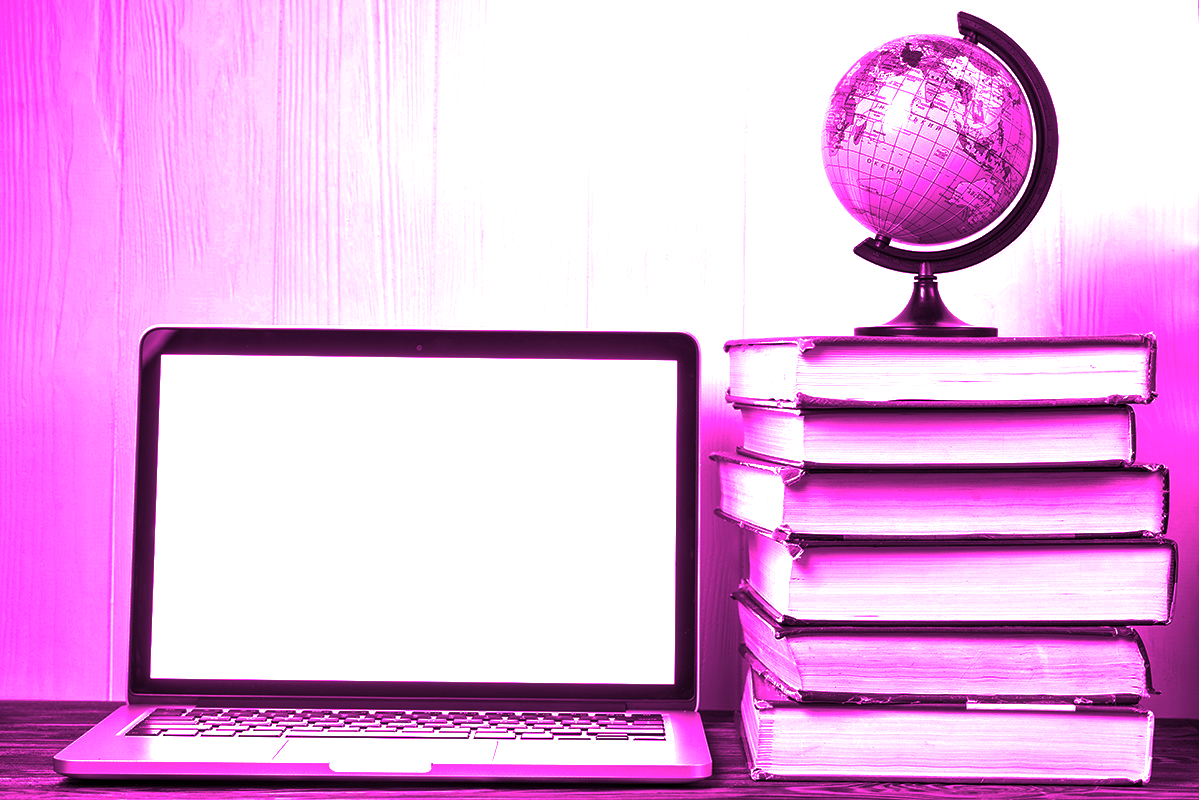 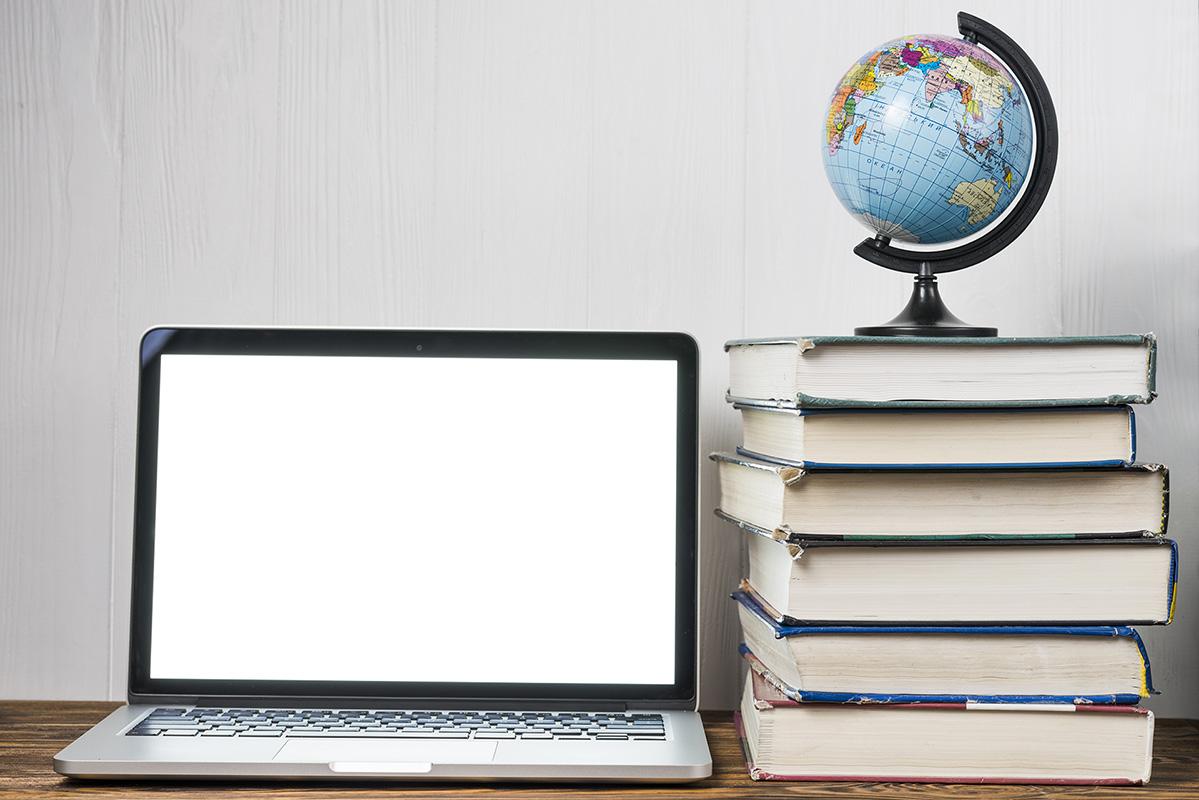 Како на разумијевању алгоритама почива разумијевање програмирања њима свакако треба посветити посебну пажњу.

Неопходно је да ученици разумију значај анализе проблема, дефинисања елементраних корака, те на који начин сваки од ових коракак доприноси рјешавању укупног проблема.

Код ученика је потребно развити алгоритмаски начин размишљања који ће им помоћи како у рјешавању школских задатака (програмирање, математика, физика, хемија) тако и рјешавању животних проблема.
Основе програмирања
набраја важније више програмске језике;
објашњава поступак инсталације интегрисаног развојног окружења (IDE);
прилагођава развојно окружење према сопственим преференцијама;
креира датотеку која садржи изворни код програма;
препознаје основне елементе сваког програма написаног у С/С++ програмском језику;
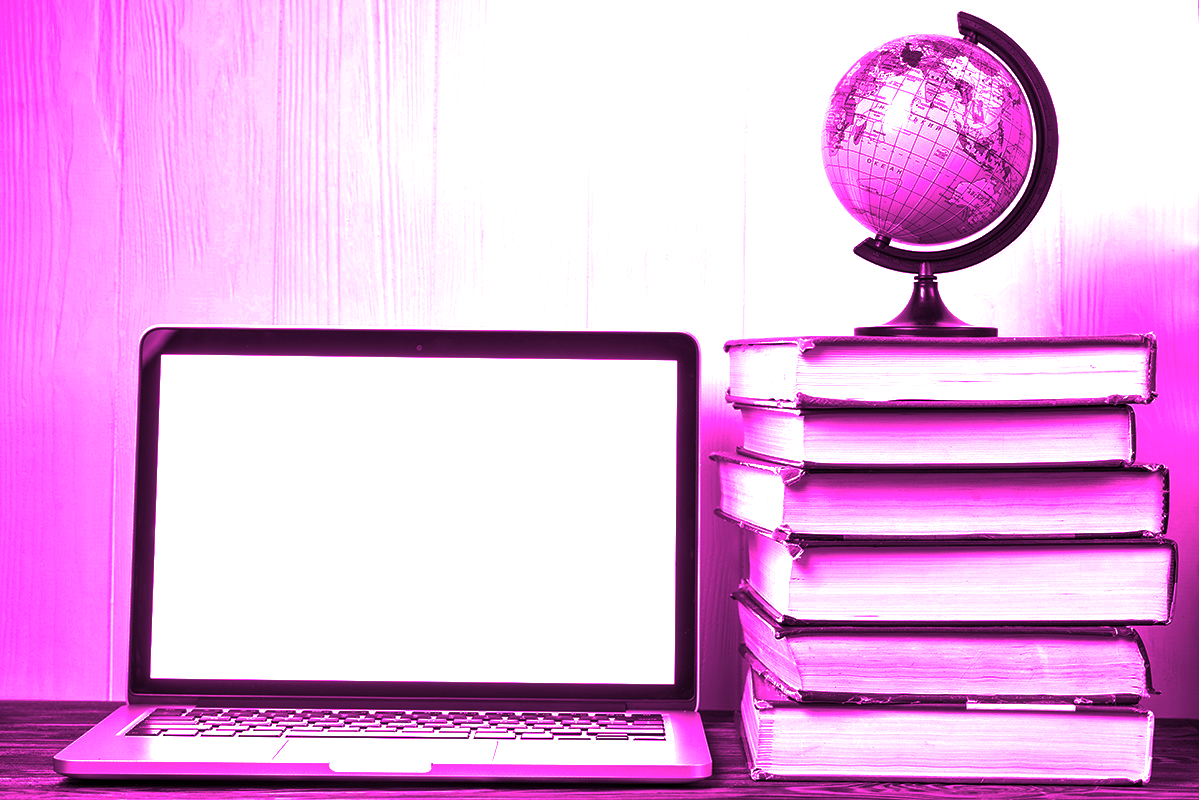 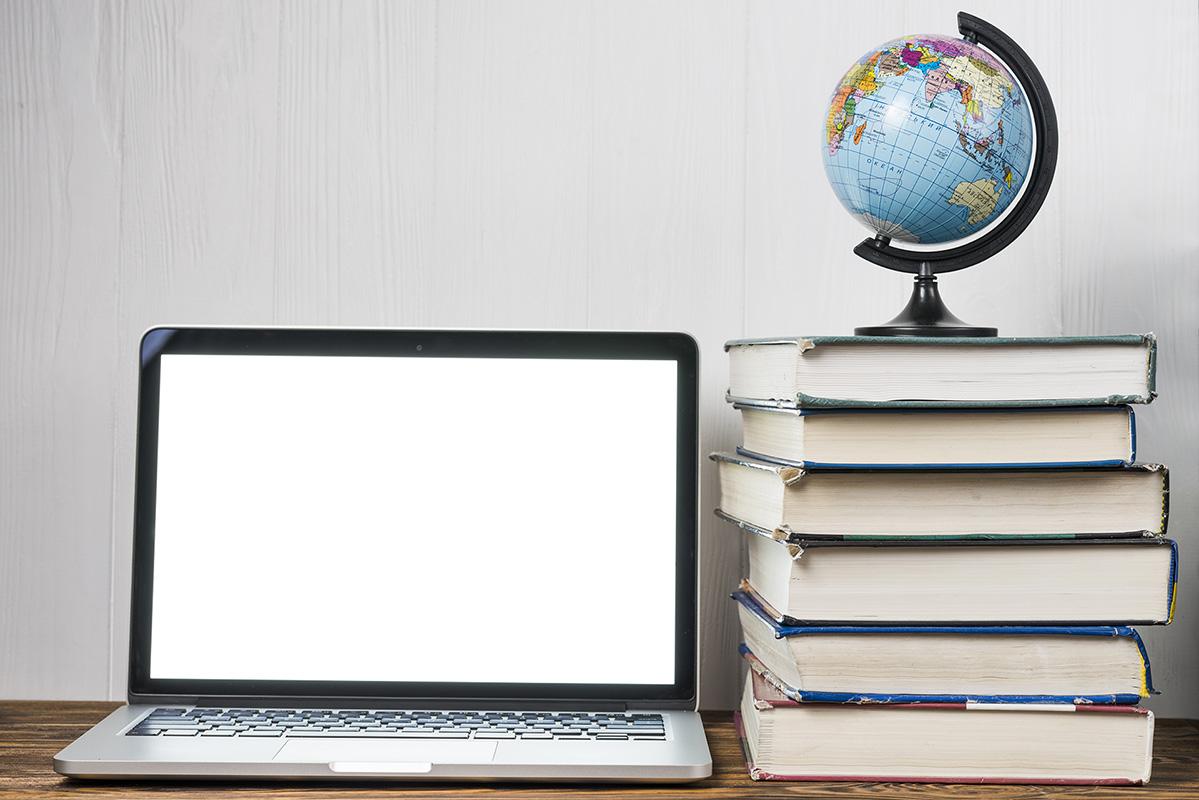 Ученици треба да разликују појам програма и програмског језика.

Препоручено је омогућити им да самостално анализирају развој програмских језика кроз историју (нпр. да пронађу сличности и разлике између прогрмскох језика у складу са њиховим историјским развојем).
разликује изворни код од извршне датотеке;
објaшњава функцију програма преводиоца;
разликује основне типове података;
објашњава начине декларисања (креирања) промјенљивих, иницијализацију и промјену вриједности промјенљивих;
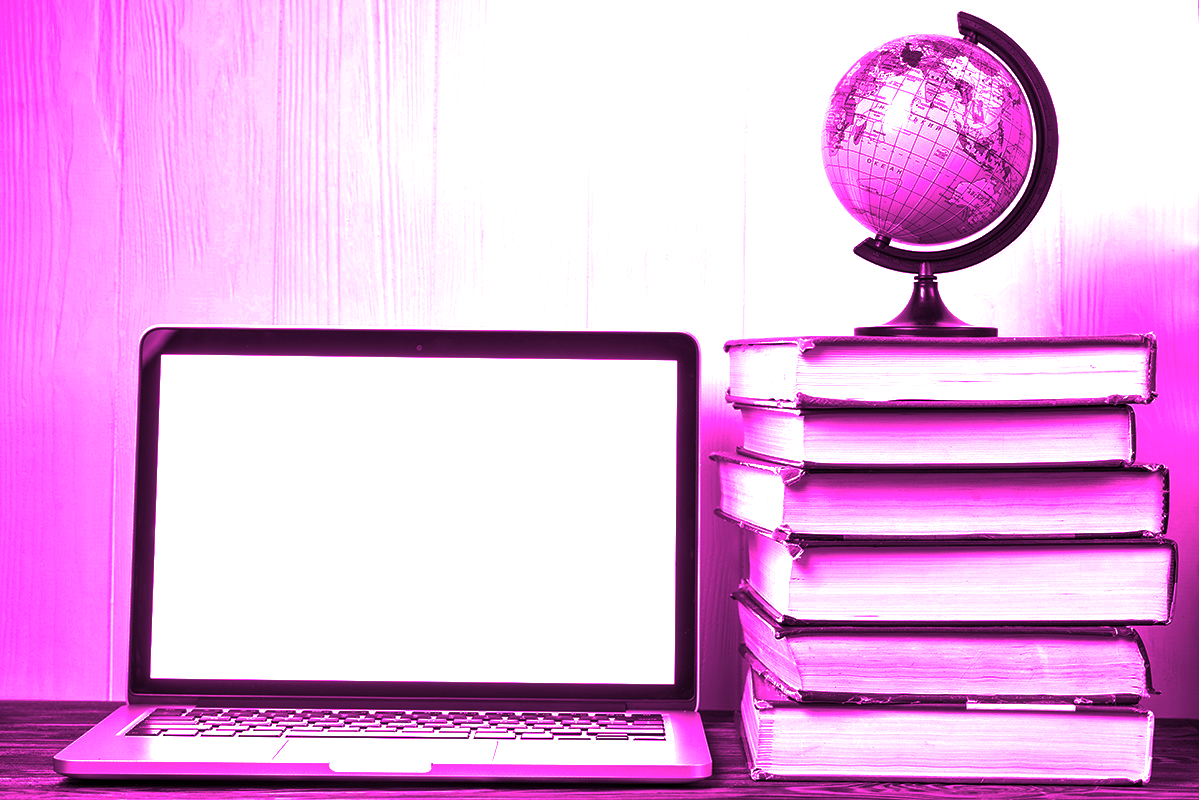 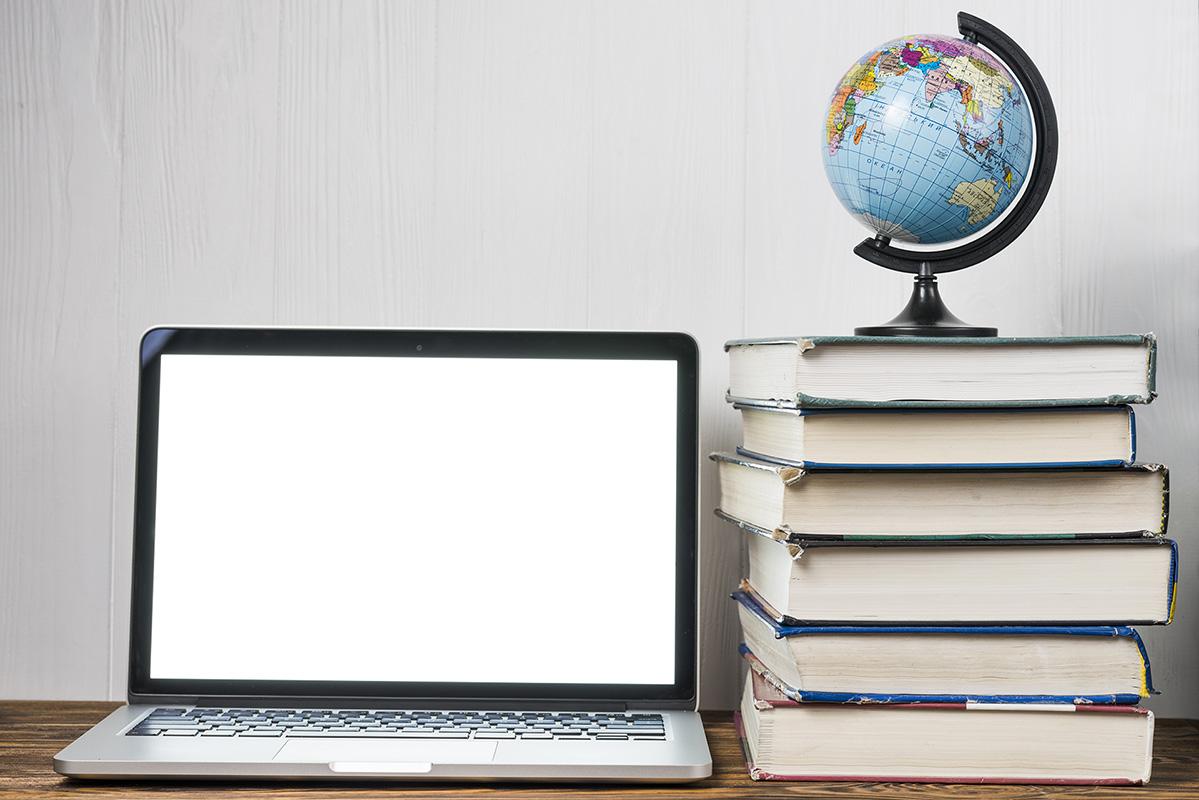 примјењује аритметичке, логичке и релацијске операције при раду са подацима и промјенљивима бројевног типа;
користи уграђене математичке функције (највећи број, најмањи број, квадратни коријен, апсолутна вриједност, степен);
рјешава проблеме употребом основних  наредби улаза, обраде и излаза;
рјешава проблеме једноструког и вишеструког условног гранања;
примјењује наредбе безусловног гранања:  break и continue.
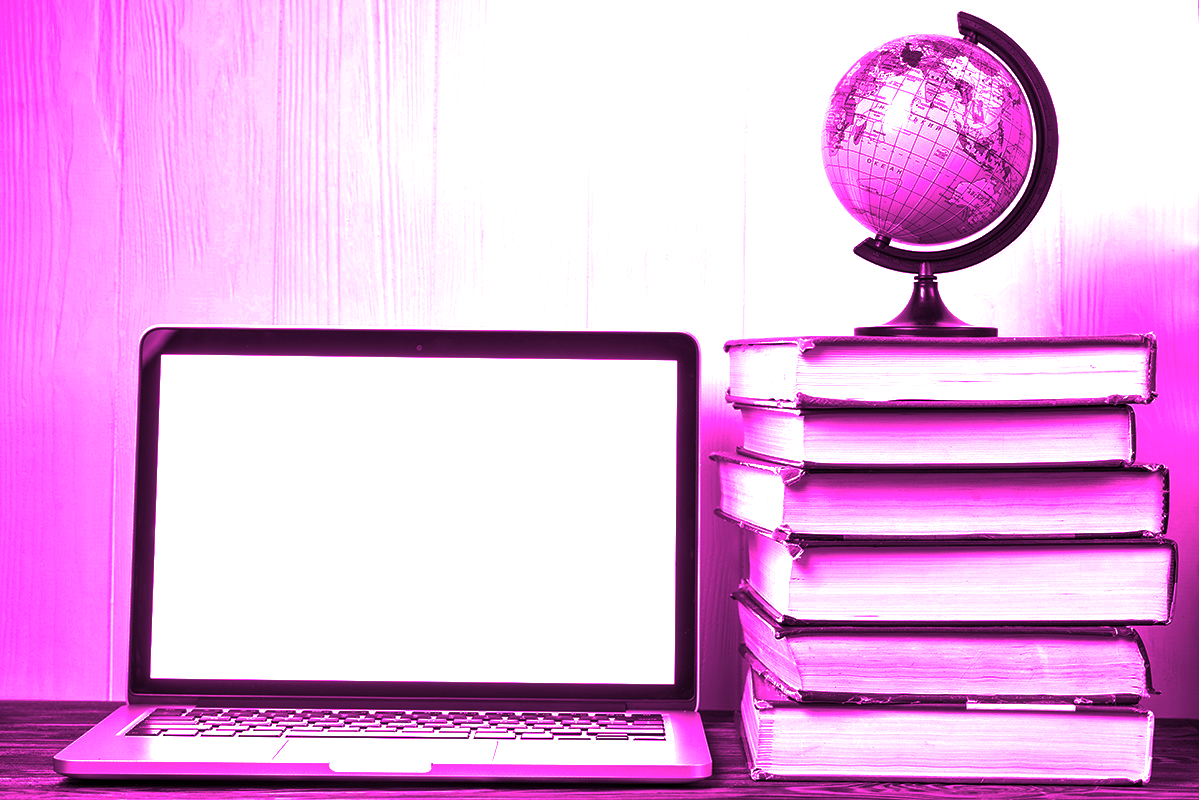 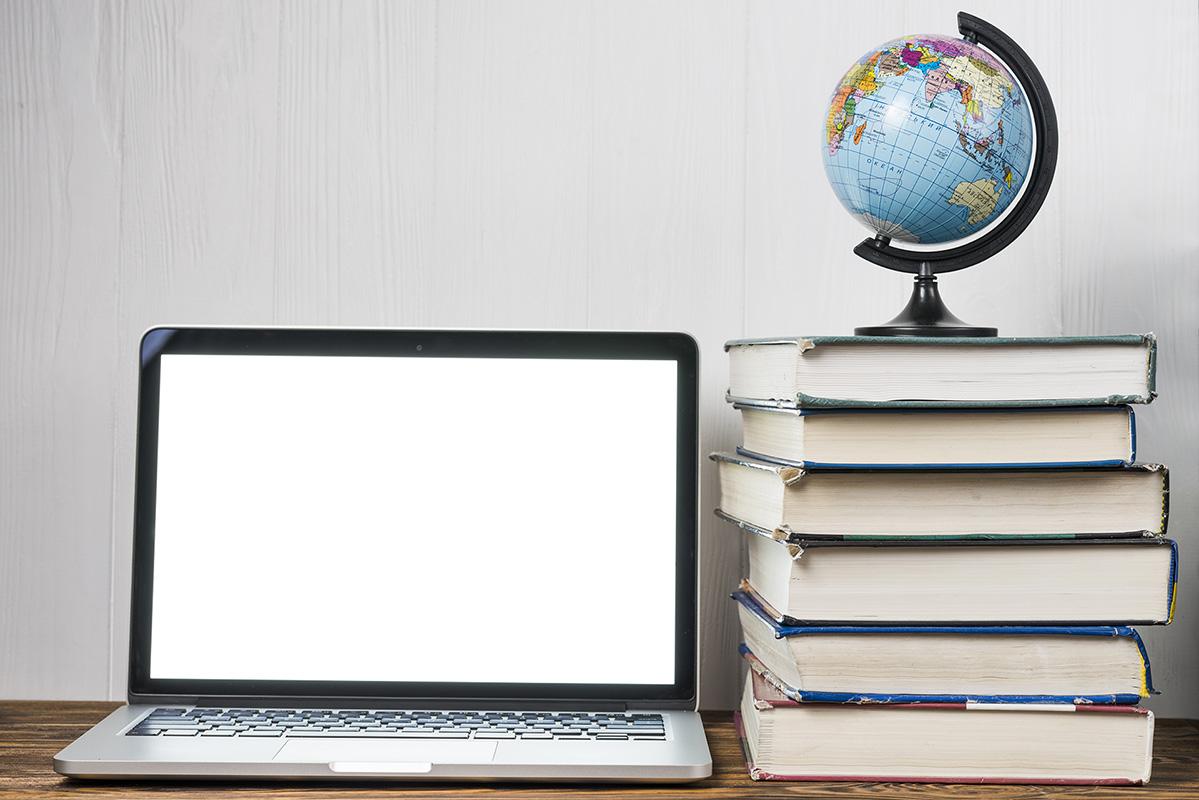 Програмирање представља један од највећих изазова у информатичком свијету, а самим тим и најсложенији дио наставног програма за Основе инфорамтике.

Кроз ову наставну тему ученици треба да развијају способност критичког и креативног мишљења, те истраживачки дух.
Увод у графички дизајн
разликује векторску и растерску графику;
црта основне облике примјеном алатки за цртање векторске графике;
снима и штампа датотеке векторског формата;
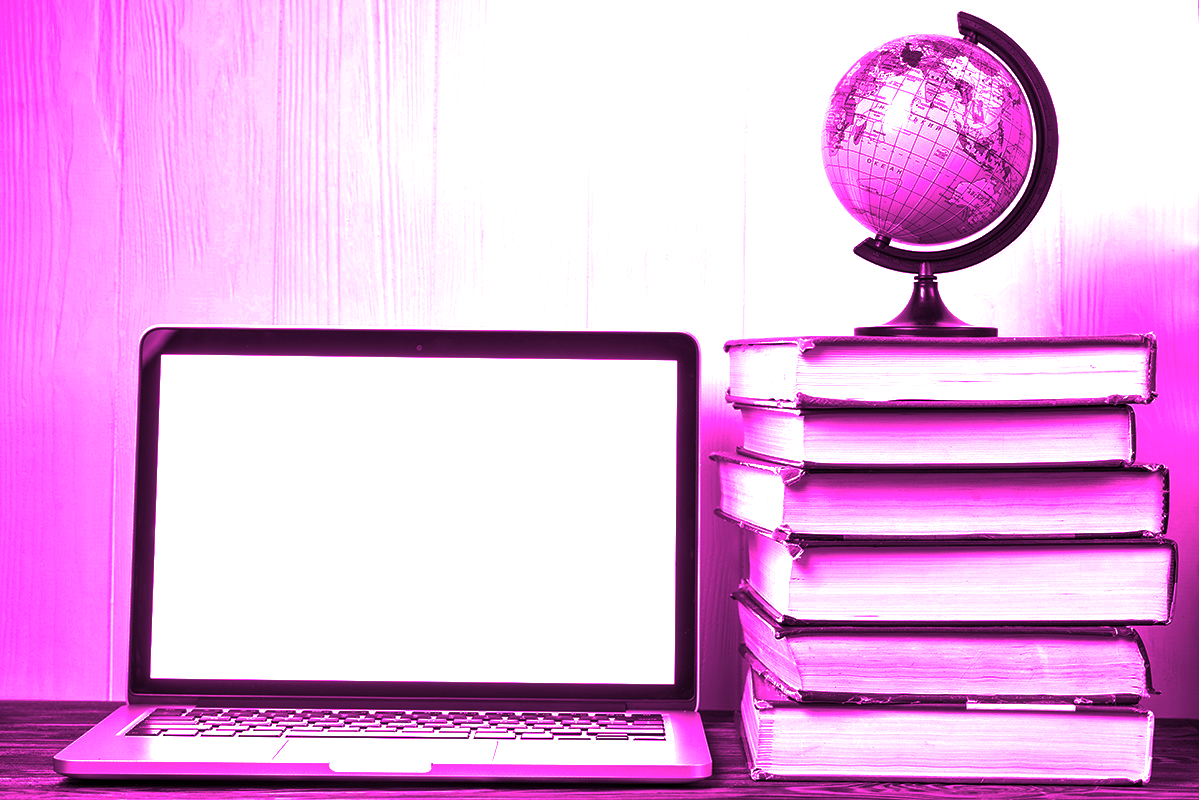 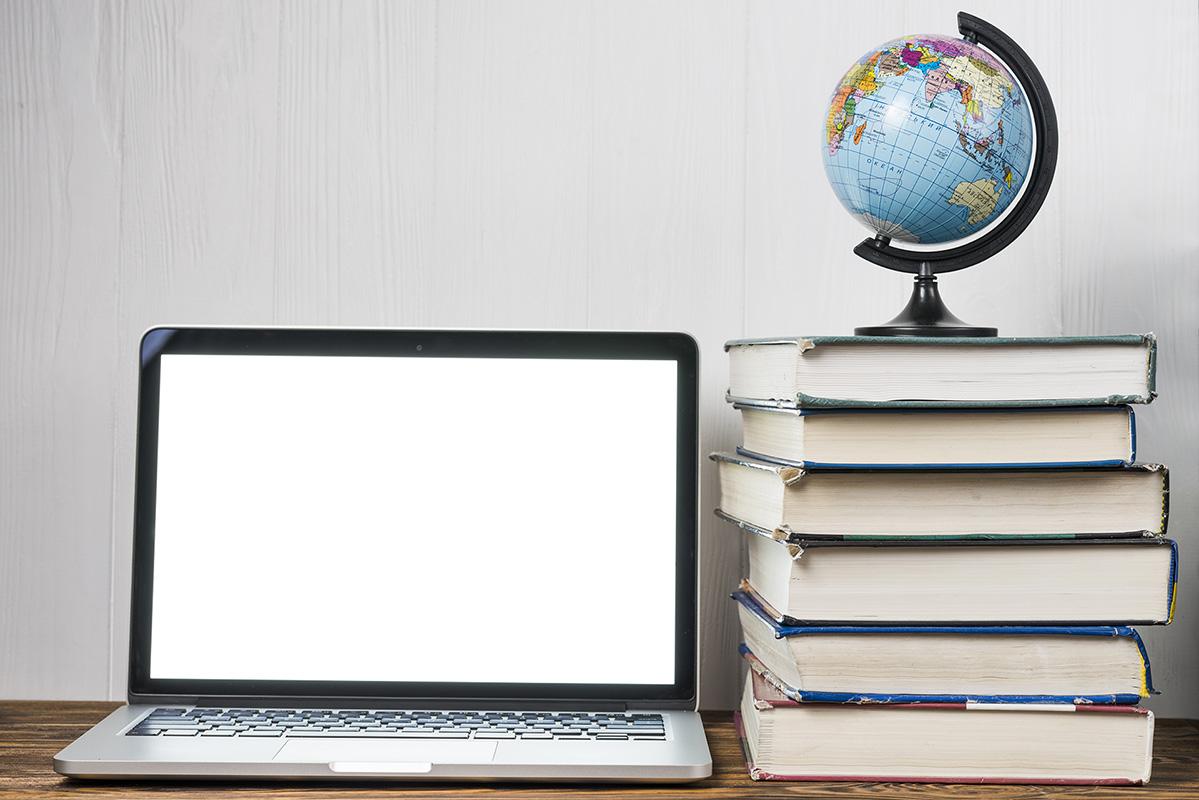 својства векторских графичких објеката (мијења величину, ротира и накоси објекте, групише и разгрупише објекте, испуни објекте бојом, мијења дебљину и боју контурне линије, користи интерактивне алате за сјенчење, извлачење треће димензије и провидност, мијења облик коришћењем чворова)
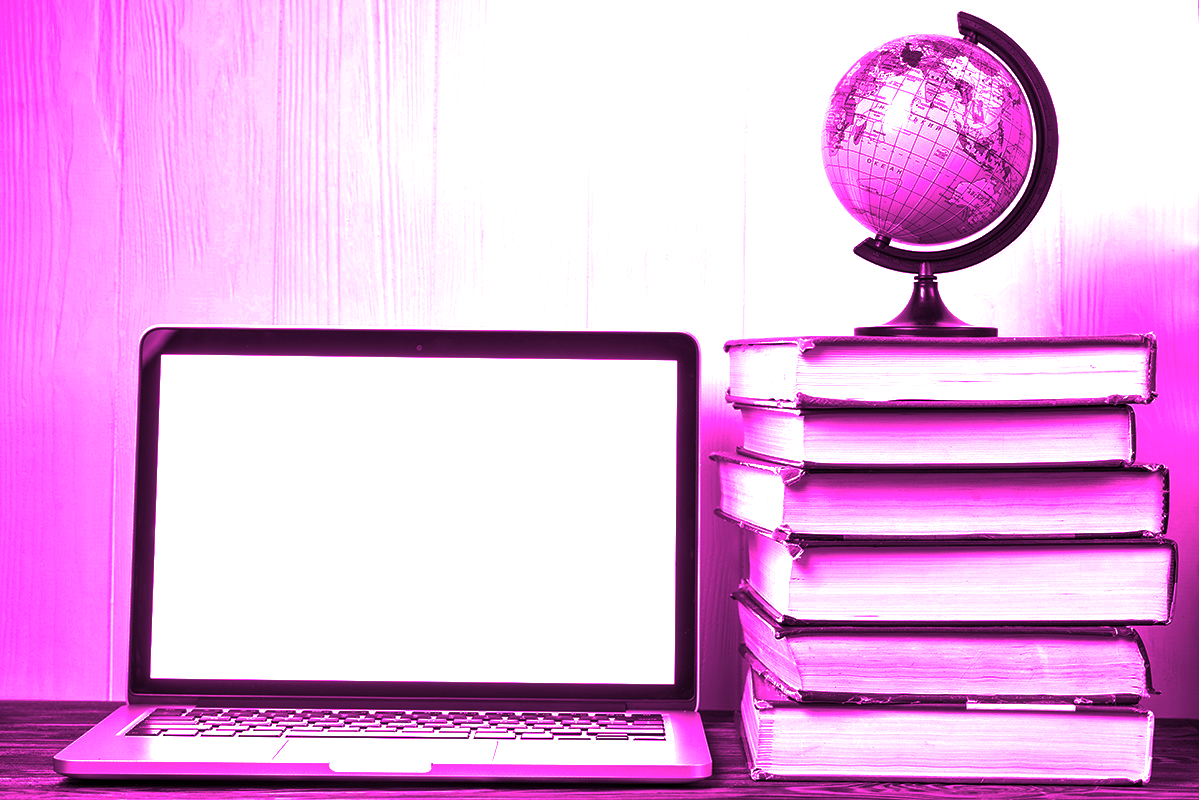 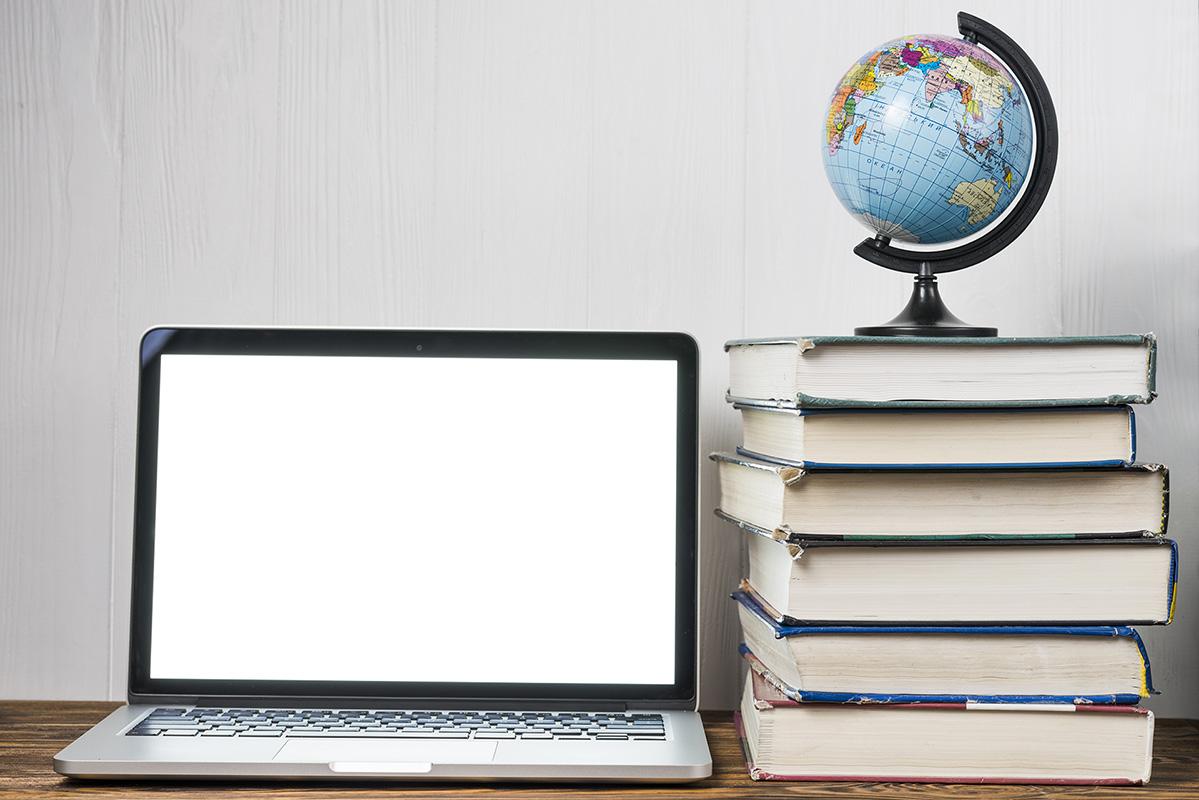 уноси и уређује умјетнички и параграф текст;
увози и извози растерску графику у алат за обраду растерске графике; 
примјењује и уклања филтере на растерској графици (боја, деформације, замућење, текстуре, попуне и провидност).
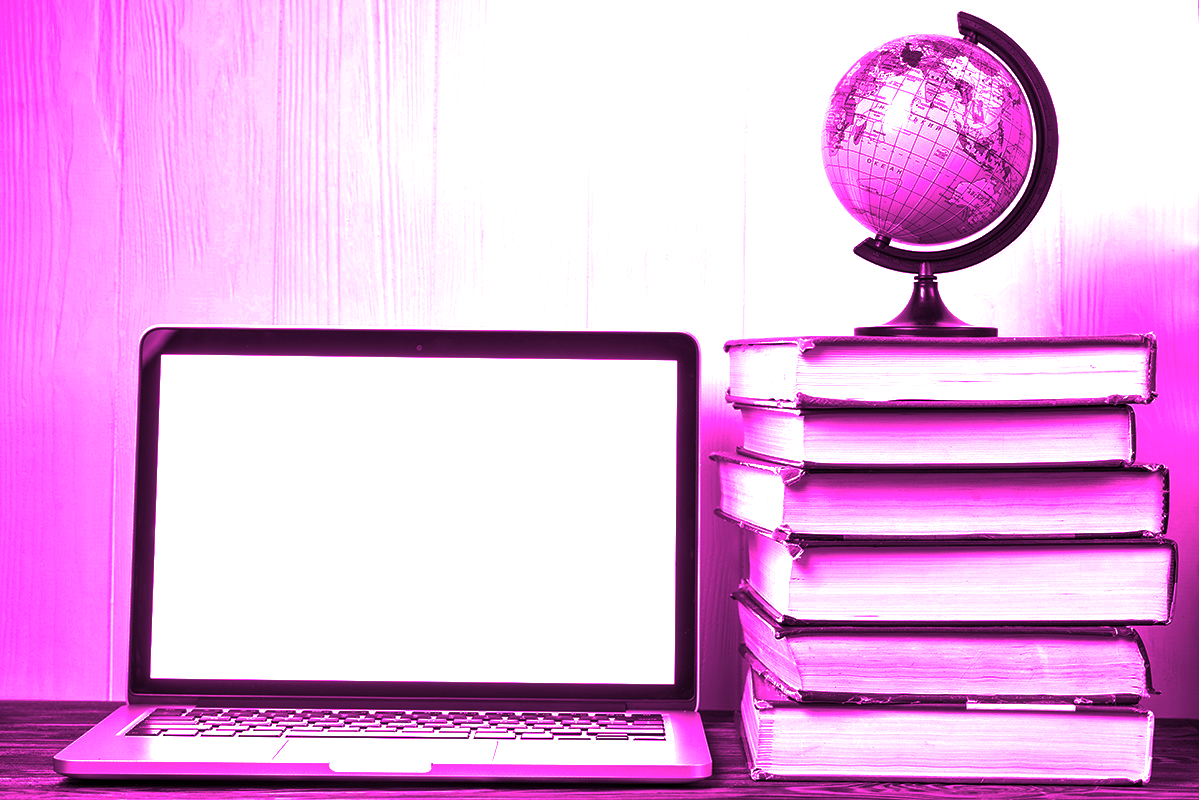 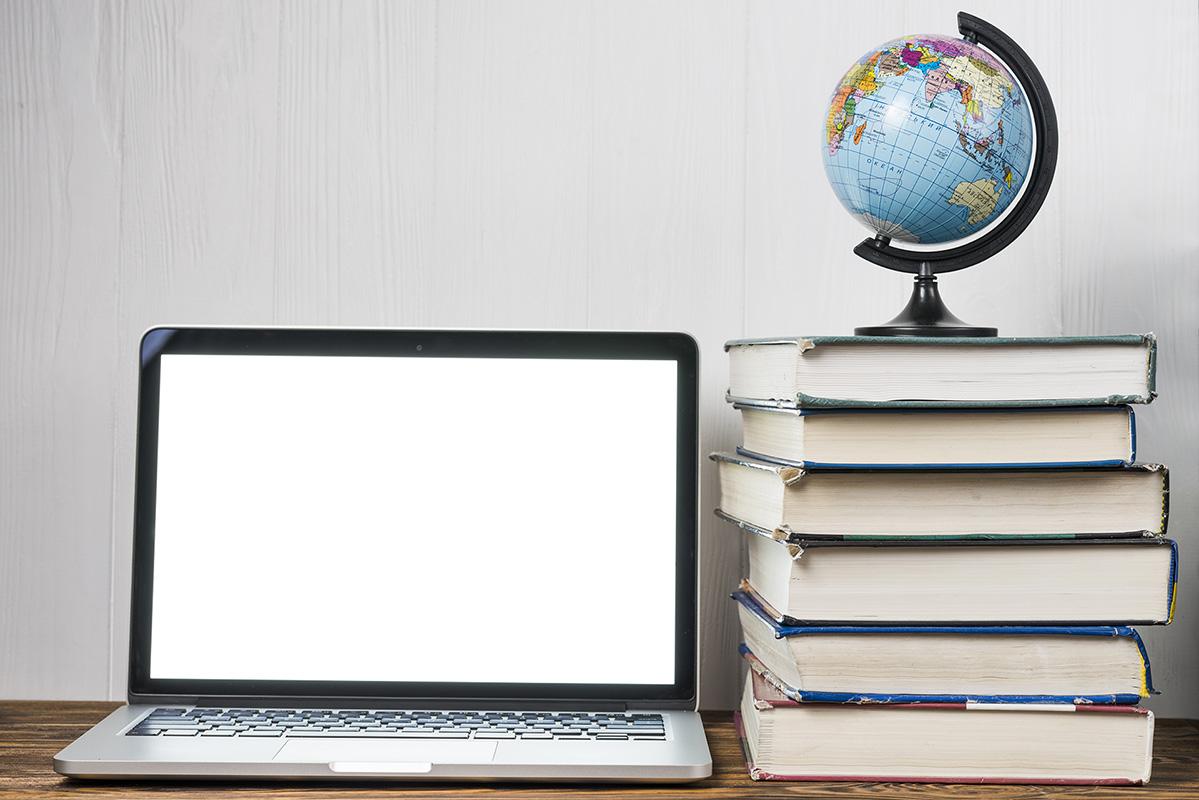 Кроз ову наставну тему поред примјене основних команди у графичком дизајну ученици треба да развију и креативност.

Из тог разлога препоручено је не само изучавати појединачне команде већ их примјењивати у конкретном проблему (нпр. направити рекламни летак за свој мали бизнис )
Мрежне комуникација
Мрежне комуникације
објашњава појам рачунарске мреже;
анализира предности и недостатке рачунарских мрежа;
разликује различите рачунарске мреже (према подручју које обухвата, према принципу рада);
анализира предности и недостатке жичаног и бежичног повезивања рачунара у мрежи;
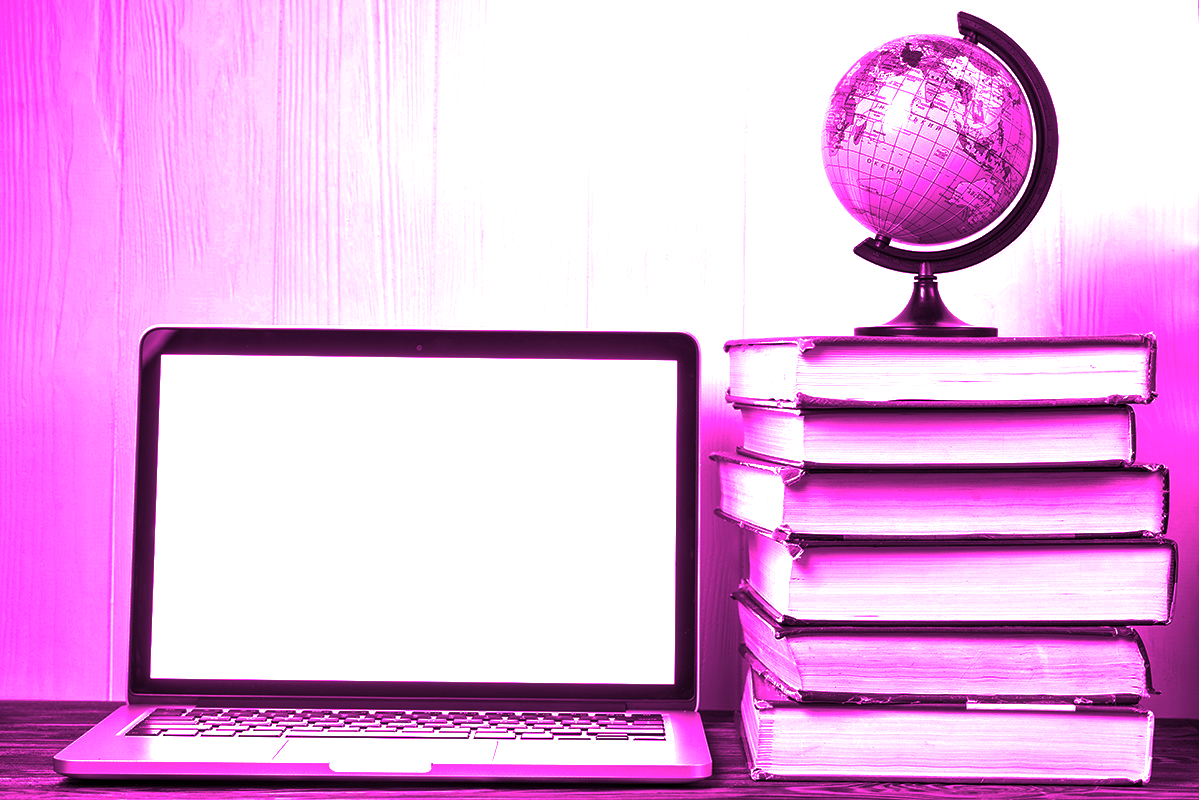 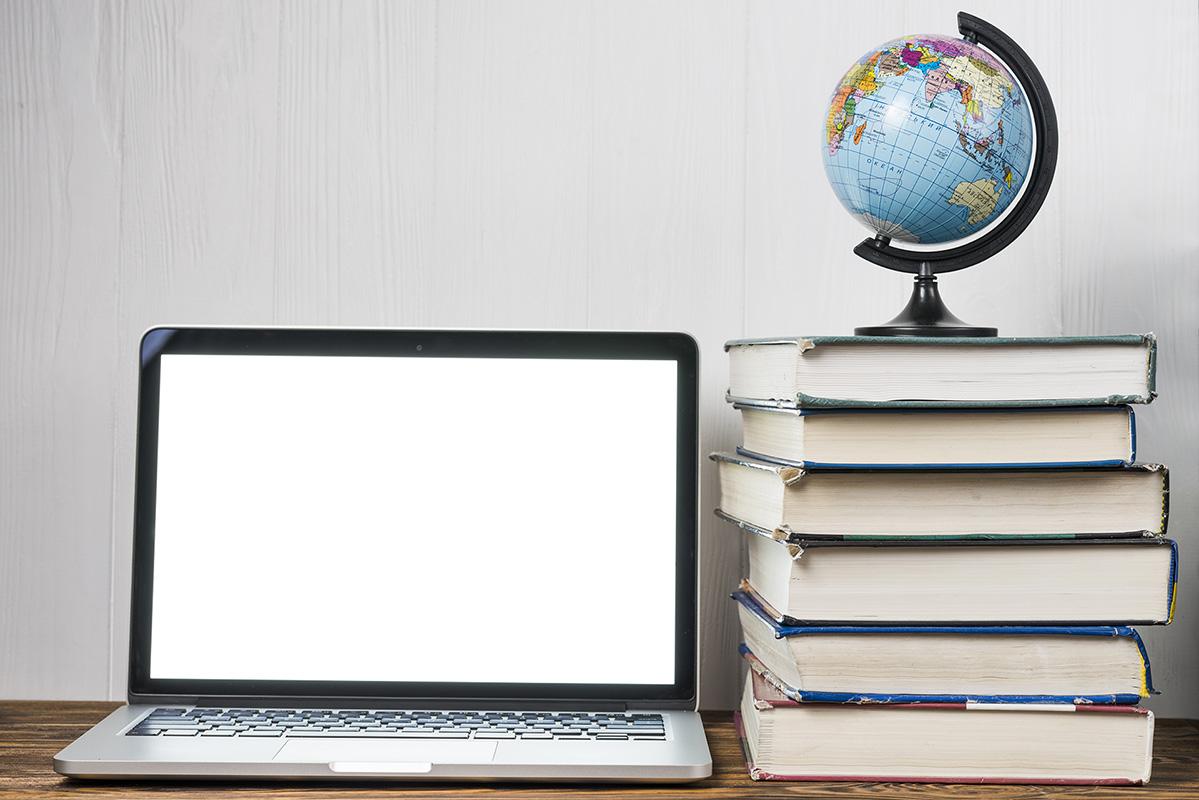 препознаје изглед и објашњава функцију хардверских компоненти потребних за повезивање рачунара у мрежи;
објашњава појам IP адресе.
анализира предности и недостатке дијељења ресурса у мрежи рачунара.
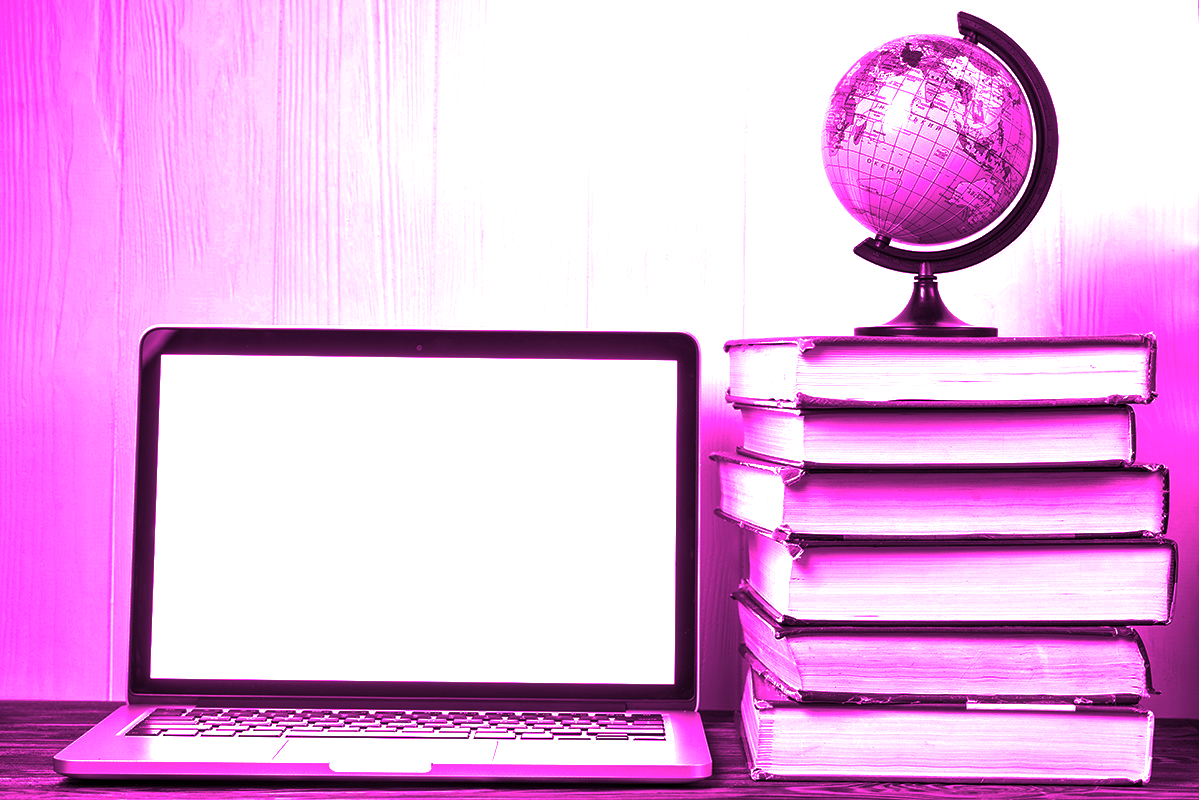 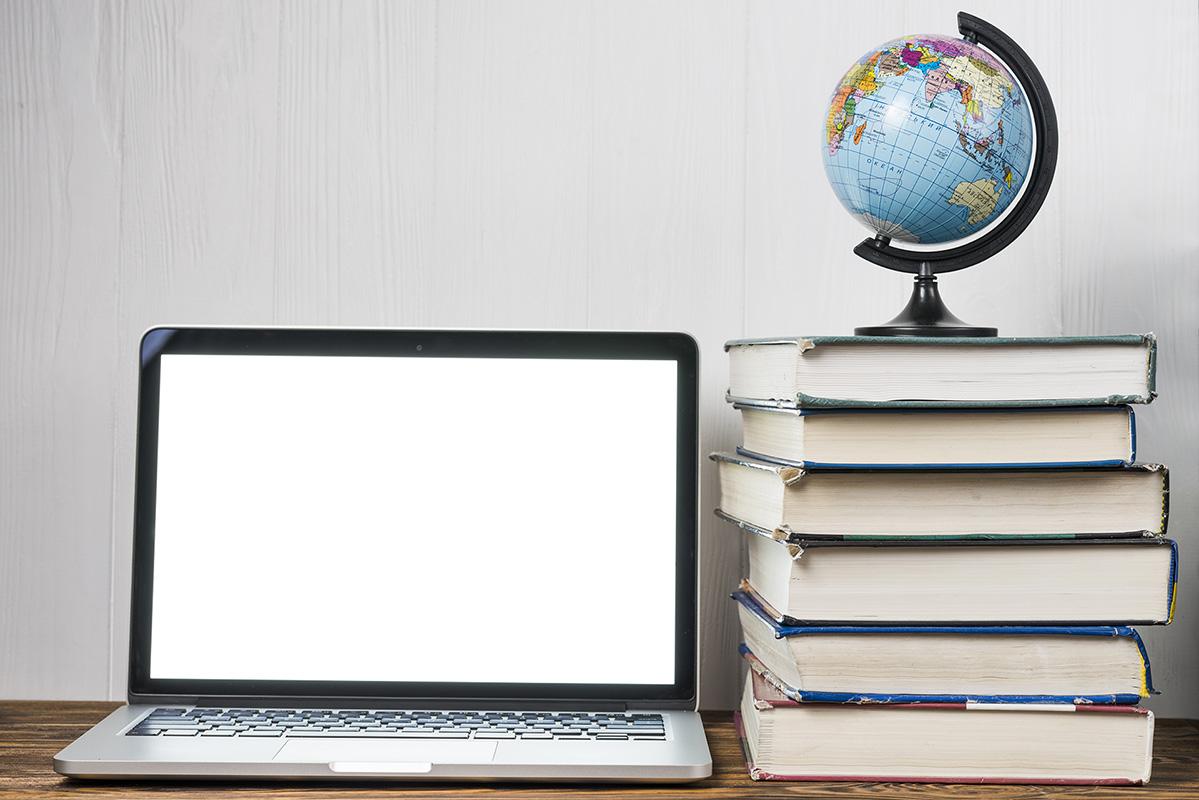 04
9. РАЗРЕД
Наставне теме
Програмирање и програмски језик
Низови
Наредба понављања
Стрингови
Наредба понављања
објашњава разлику између линијског, разгранатог и цикличног алгоритма;
дијаграмом токапредстављa алгоритамскуструктуру петље;
објашњава принцип рада наредби са и без унапријед познатим бројем понављања: for, while, do-while;
бира и примјењује најпогоднију наредбу понављања у зависности од дате проблемске ситуације;
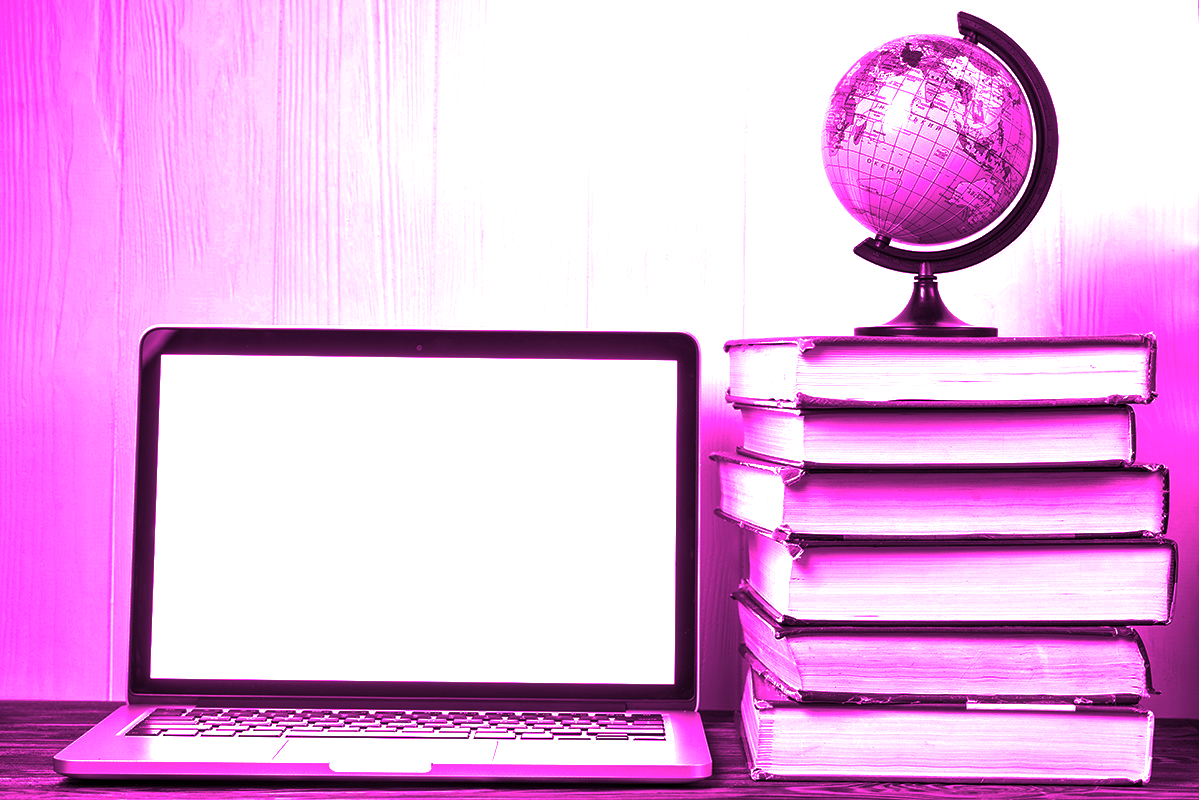 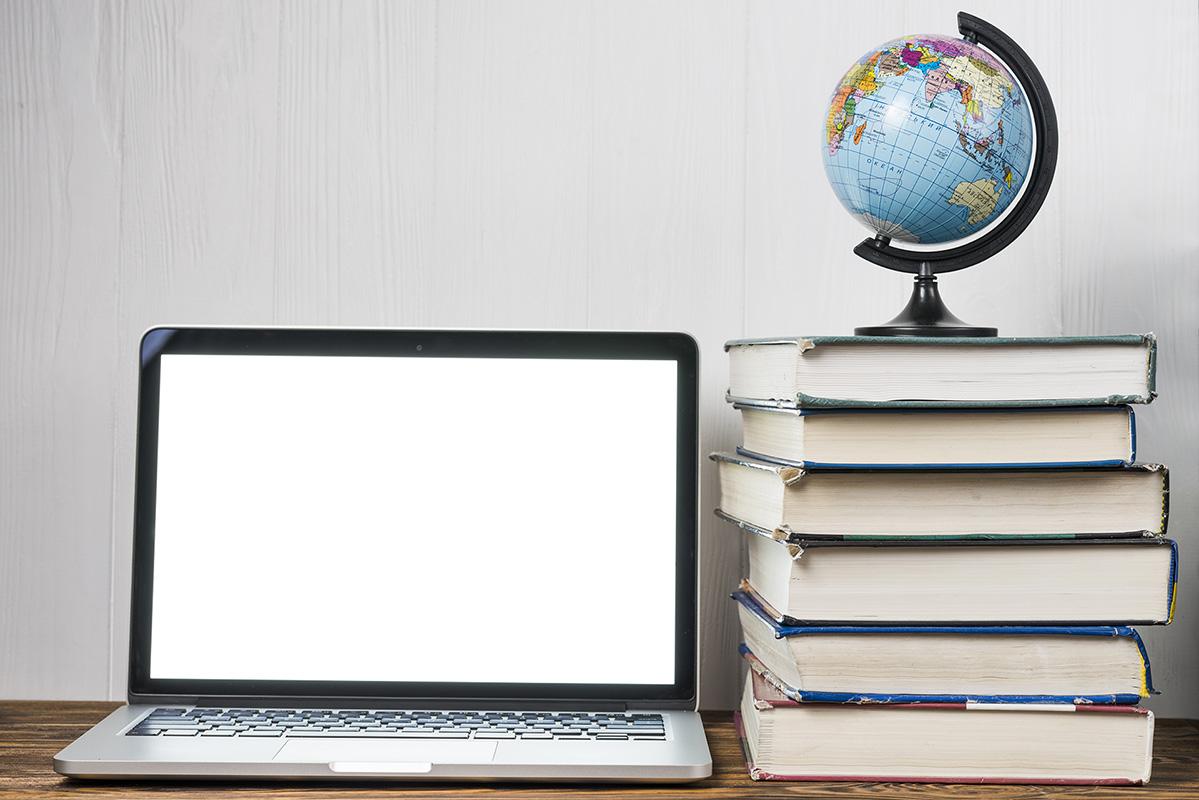 Низови
дефинише низ података на основу типа податка елемената низа и задате димензије;
објашњава принцип приступа елементима низа на основу индекса елемента;
примјењује елементарне операције на низовима бројева (унос и испис елемената низа, аритметичке операције на елементима низа);
моделује и рјешава одговарајуће математичке проблеме употребом низова;
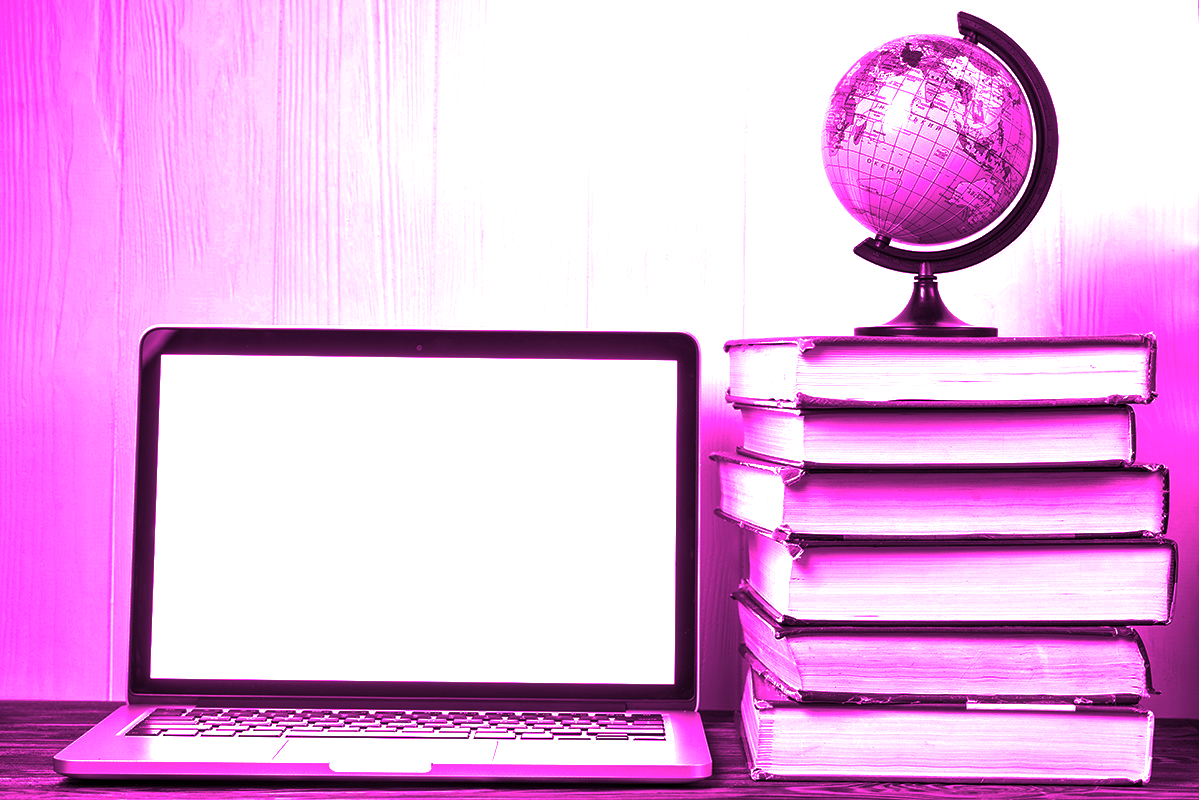 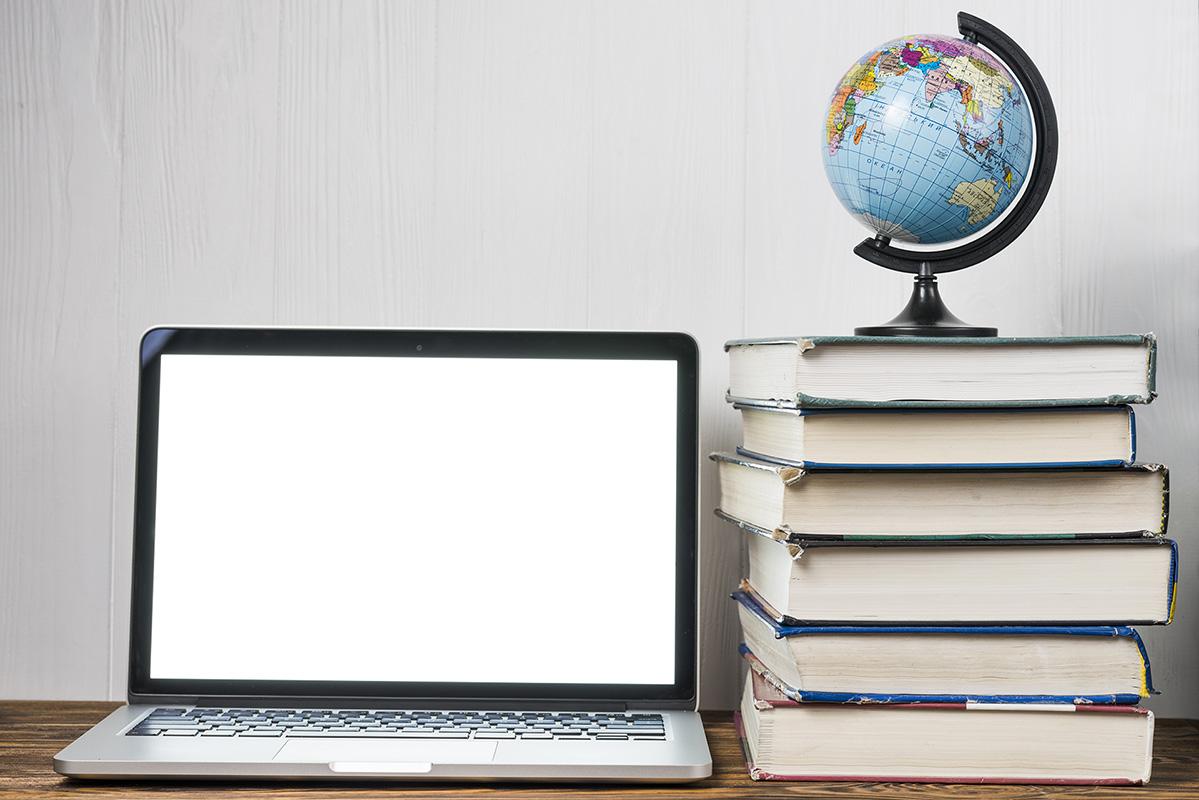 Стрингови
изводи основне операције са стринговима (унос и испис стринга спајање два стринга, одређивање дужине стринга);
самостално рјешава сложене задатке комбинацијом различитих алгоритамских структура и различитих врста података.
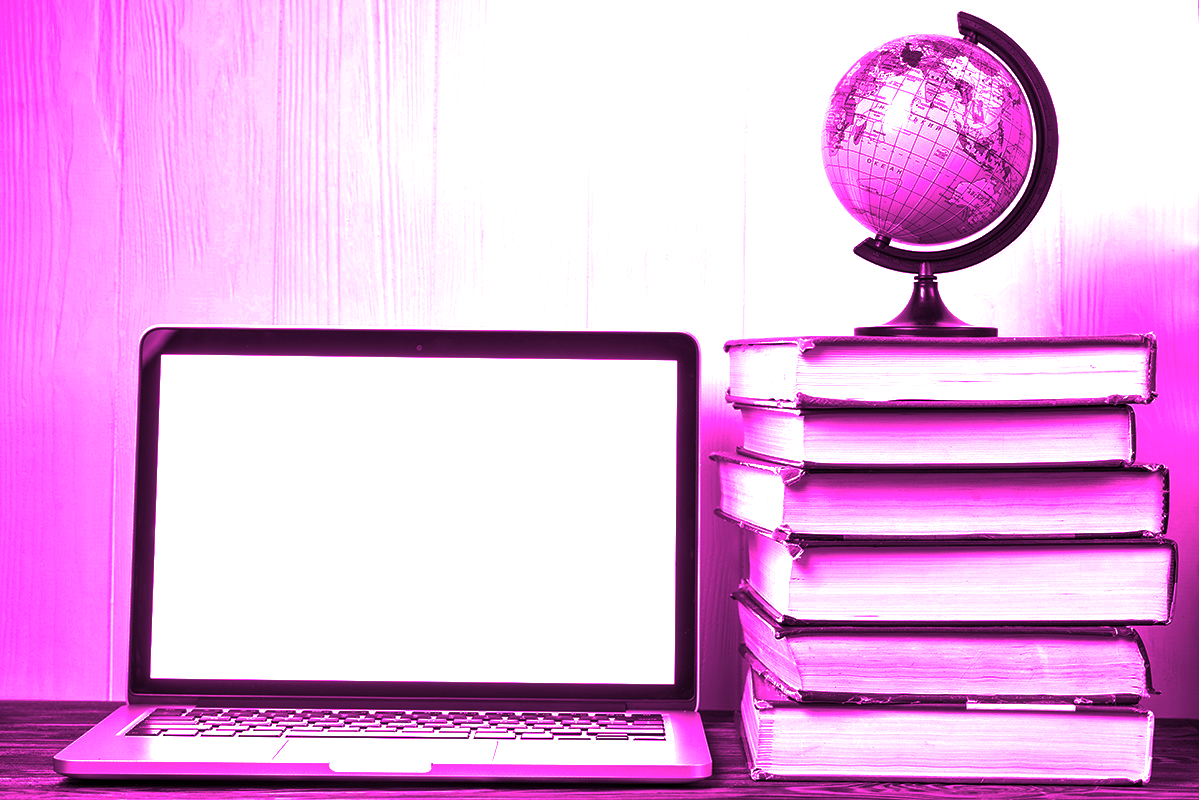 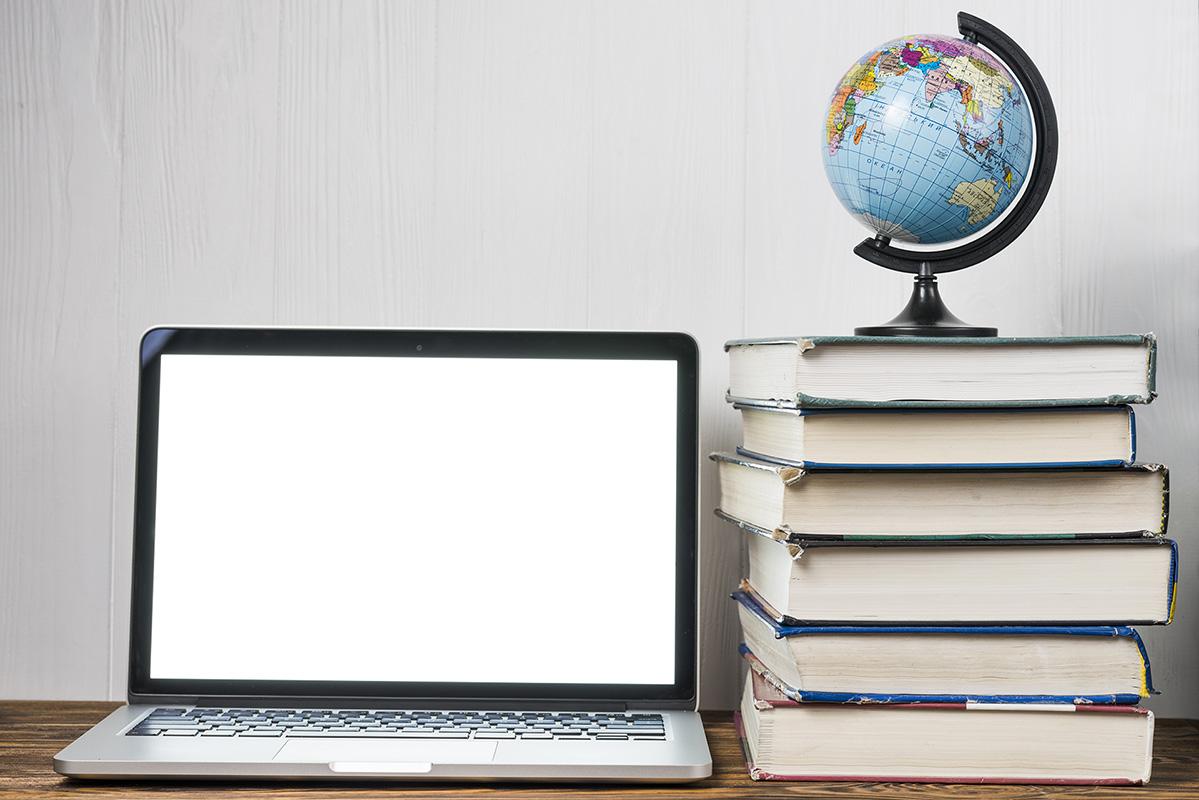 Основе HTML језика
Наслови, листе, табеле, графички објекти
Основни појмови
Самосталан рад
Основни појмови
објашњава појмове веб сајта, веб странице,  начина приступа веб сајтовима;
објашњава намјену HTML докумената, као и значење акронима HTML;
објашњава основну структуру HTML документа: почетак и крај HTML документа (елемент html), заглавље (елемент head), наслов документа (елемент title), тијело документа (елемент body), поставља кодну страницу;
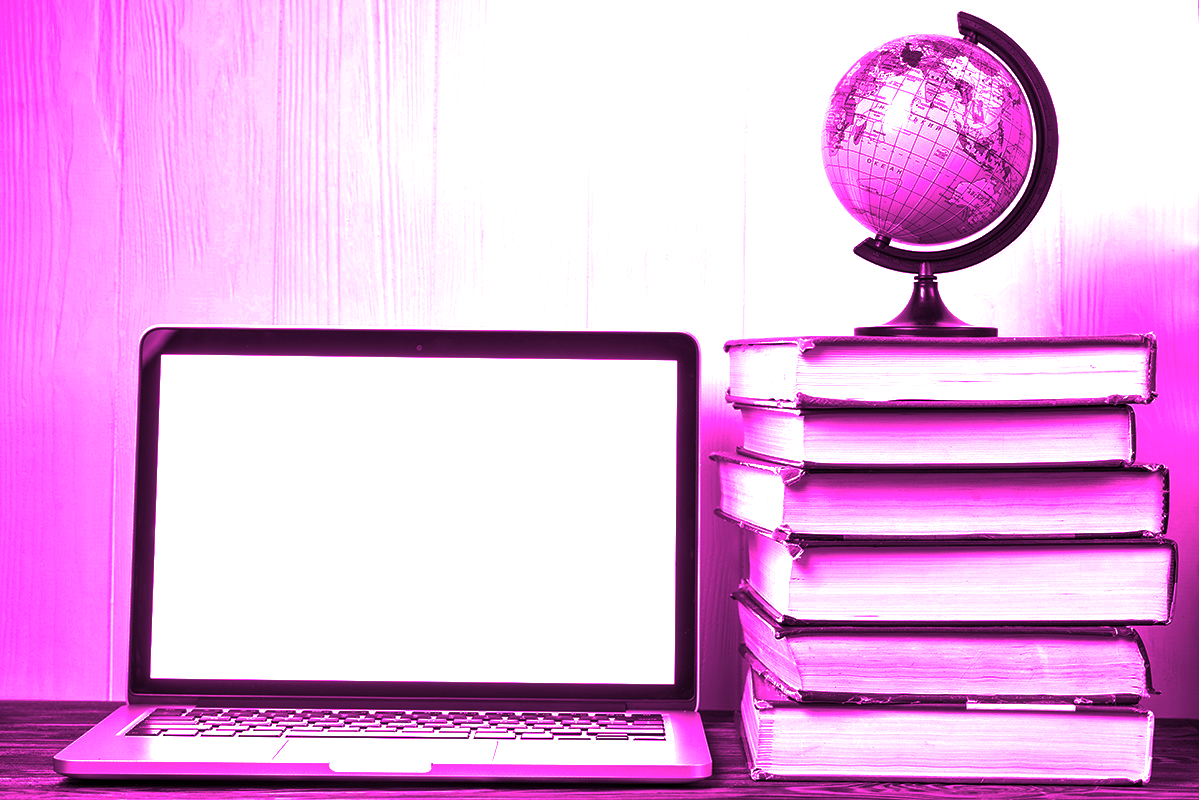 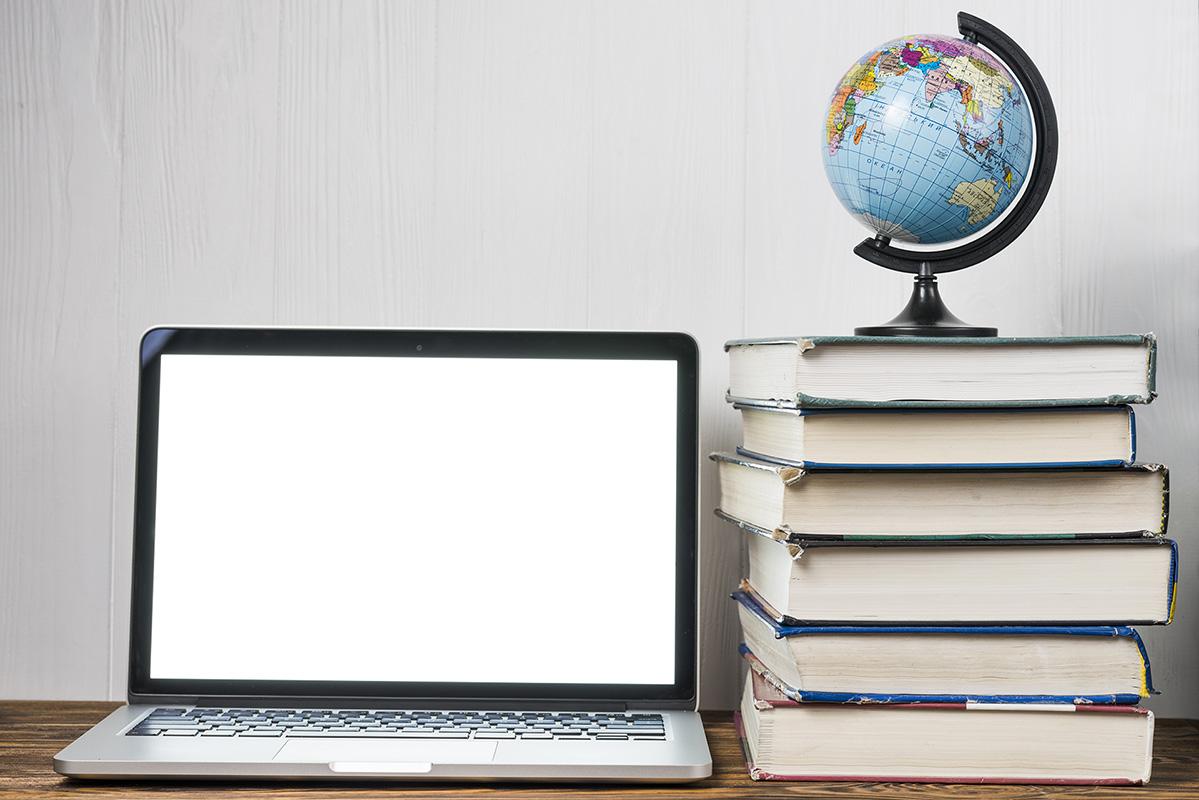 Наслови, листе, табеле, графички објекти
креира наслове, поднаслове и параграфе унутар HTML странице;
креира линк ка другој страници;
креира нумерисане и ненумерисане листе и додаје коментаре;
укључује и форматира графичке објекте у HTML страници;
укључује и форматира табелу у HTML страници;
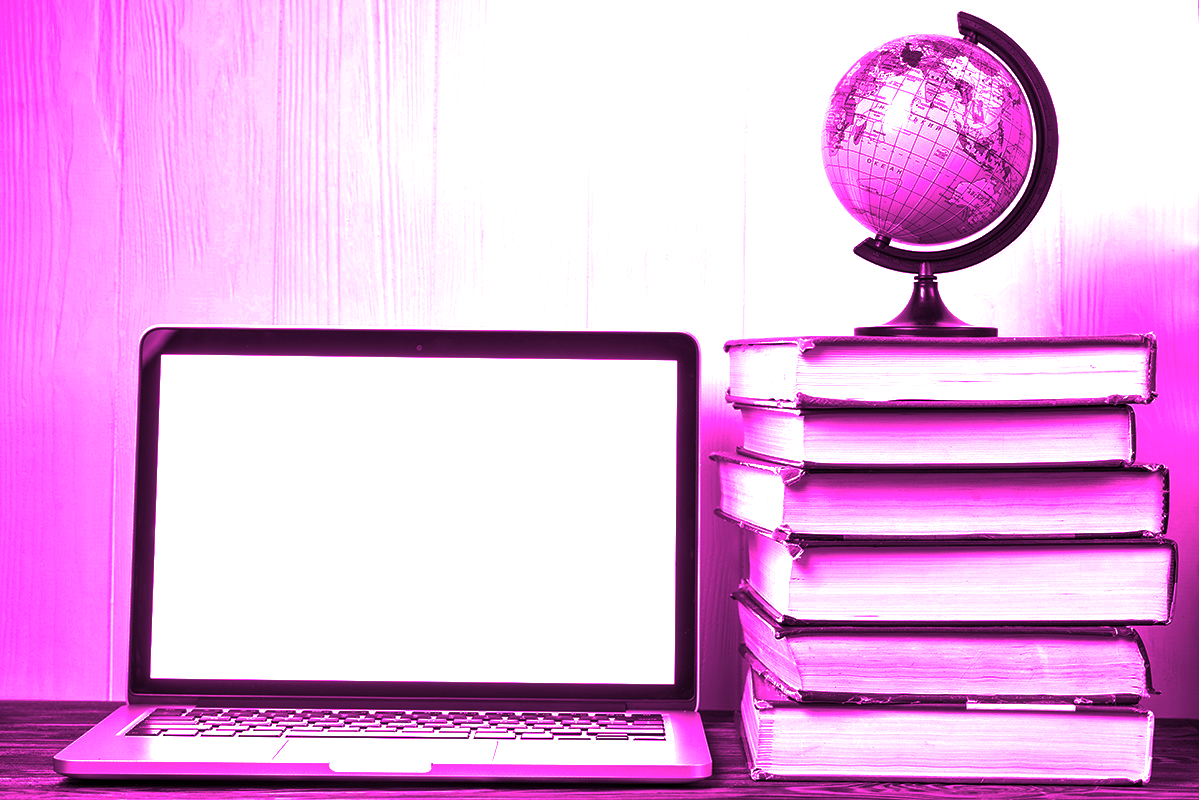 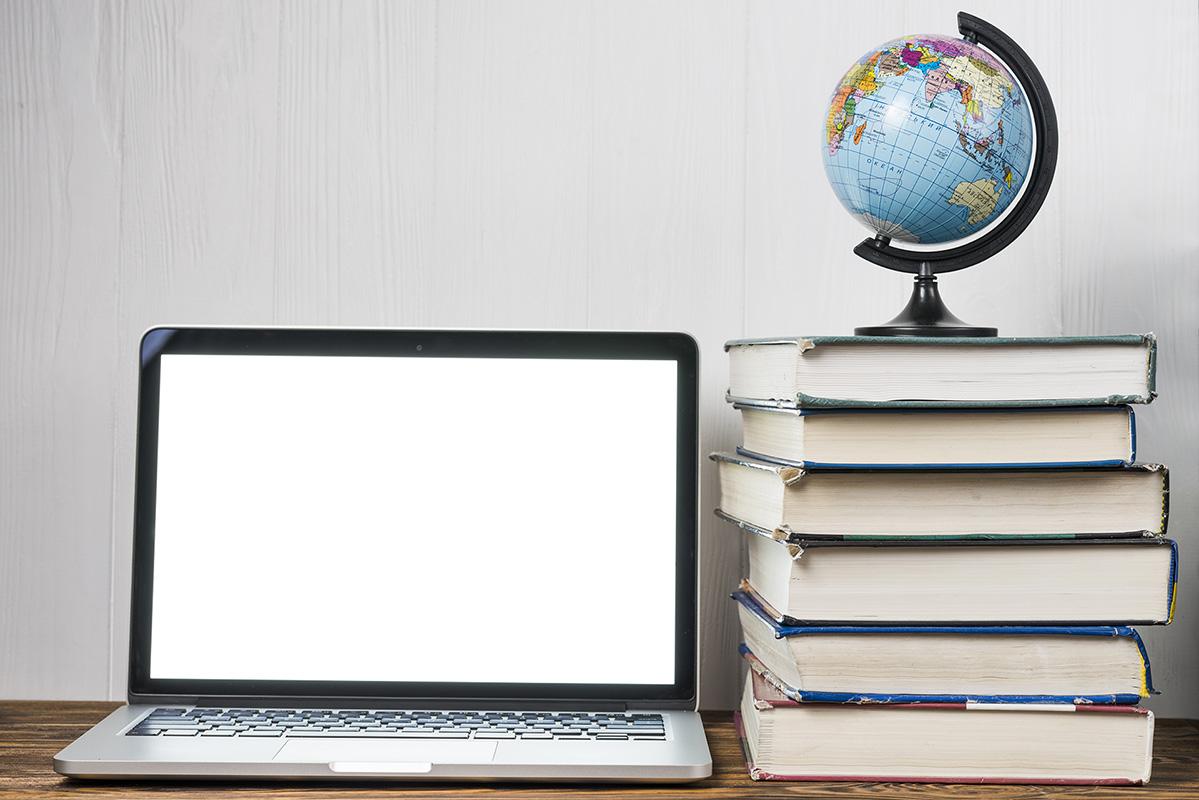 Самосталан рад
израђује једноставну интернет презентацију која садржи више међусобно увезаних HTML страница.
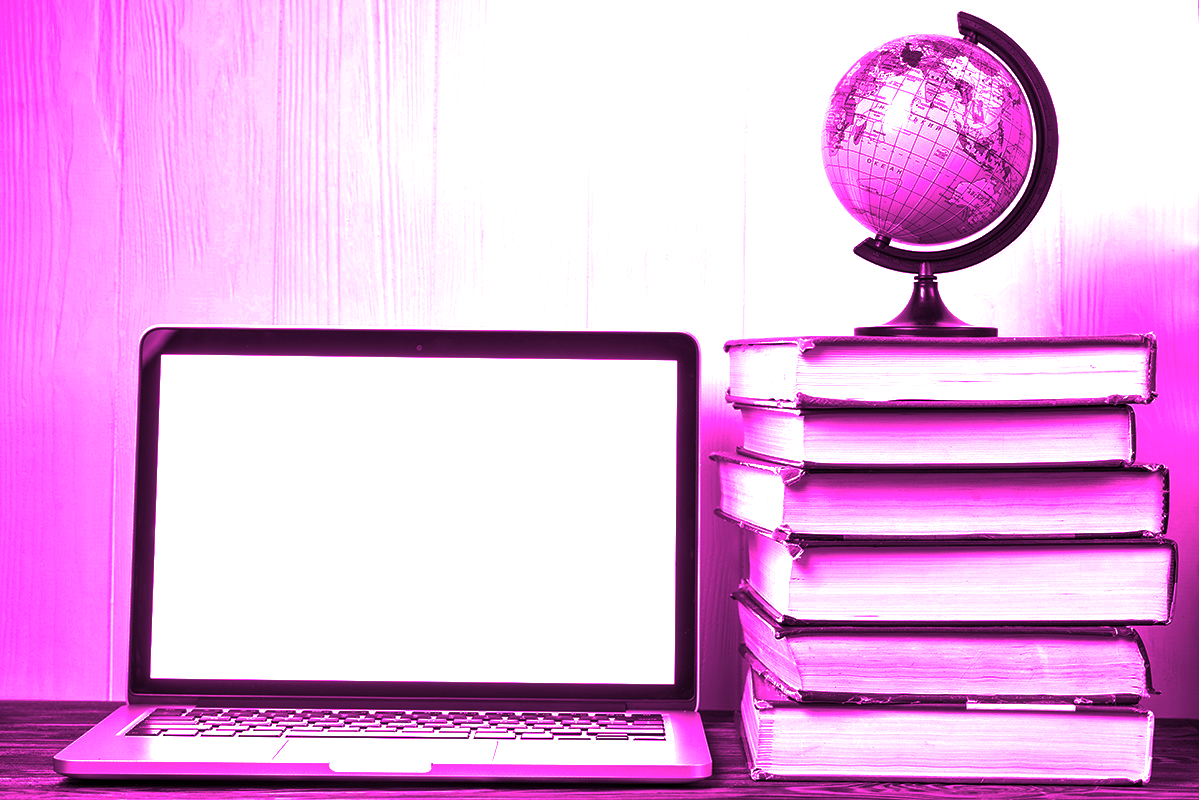 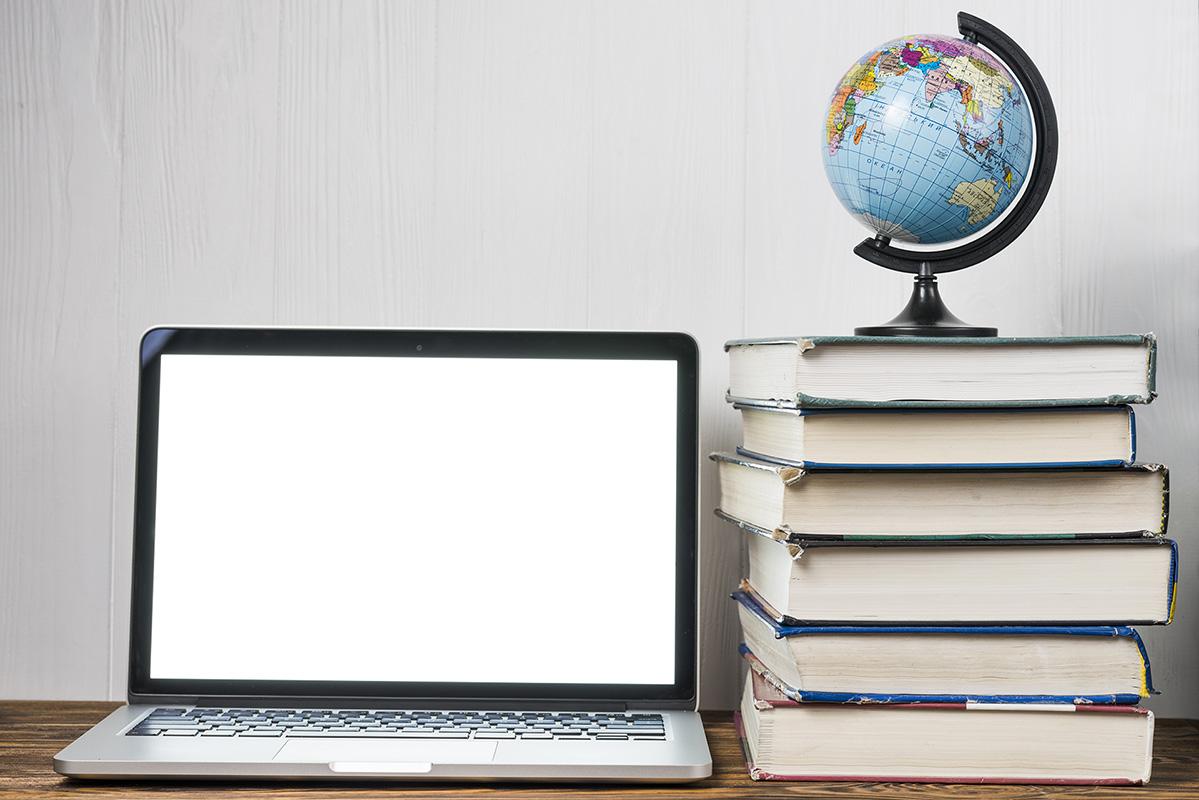 Планирање наставе
Наставник самостално одлучује о редослиједу наставних тема, редослиједу исхода учења, као и броју часова потребном за њихово остваривање;
Препоручено је вршити тимско планирање у којем учествују наставници више нставних предмета;
При годишњем планирању дефинише се назив наставне теме и број часова потребних за њену реализацију у сваком мјесецу;
У мјесечном програму дефинишу се исходи учења за сваки наставни час. Мјесечни програм израђује се у складу са годишњим програмима и мјесечним програмом за претходни мјесец. На основу исхода учења дефинишу се методе и облици рада, наставна средства, наставни садржаји и начин провјере остварености исхода учења.
Мјесечне програме могуће је мијењати у складу са тренутним захтијевима.
Приликом планирања наставе неопходно је тежиште помјерити са наставника и оног што он ради на ученика.
Трајна знања и вјештине је могуће стећи, а компетенције развити једино кроз активну наставу, а то захтијева да наставници активности за ученике детаљно планирају и припремају.
Хвала за пажњу!